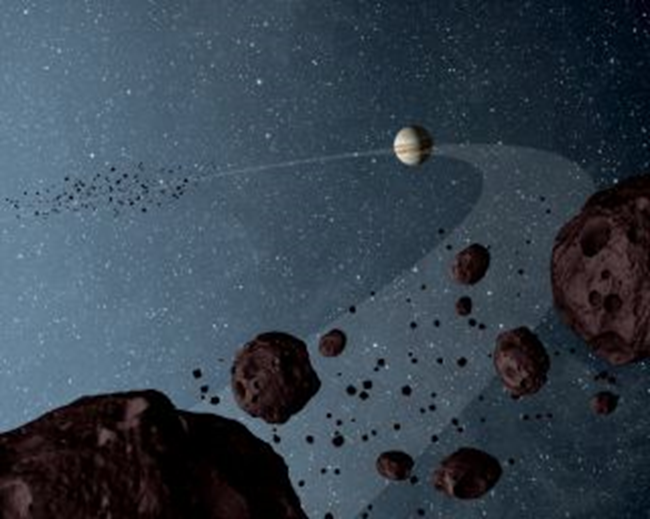 Mesurer les dimensions d'un astéroide 
via son ombre sur la Terre
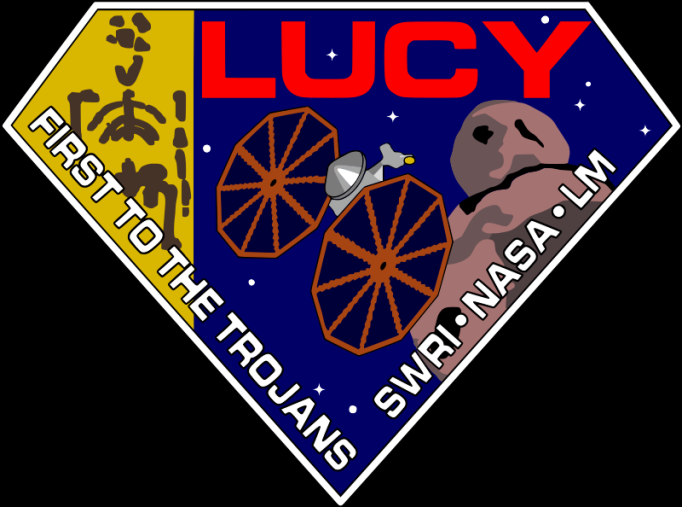 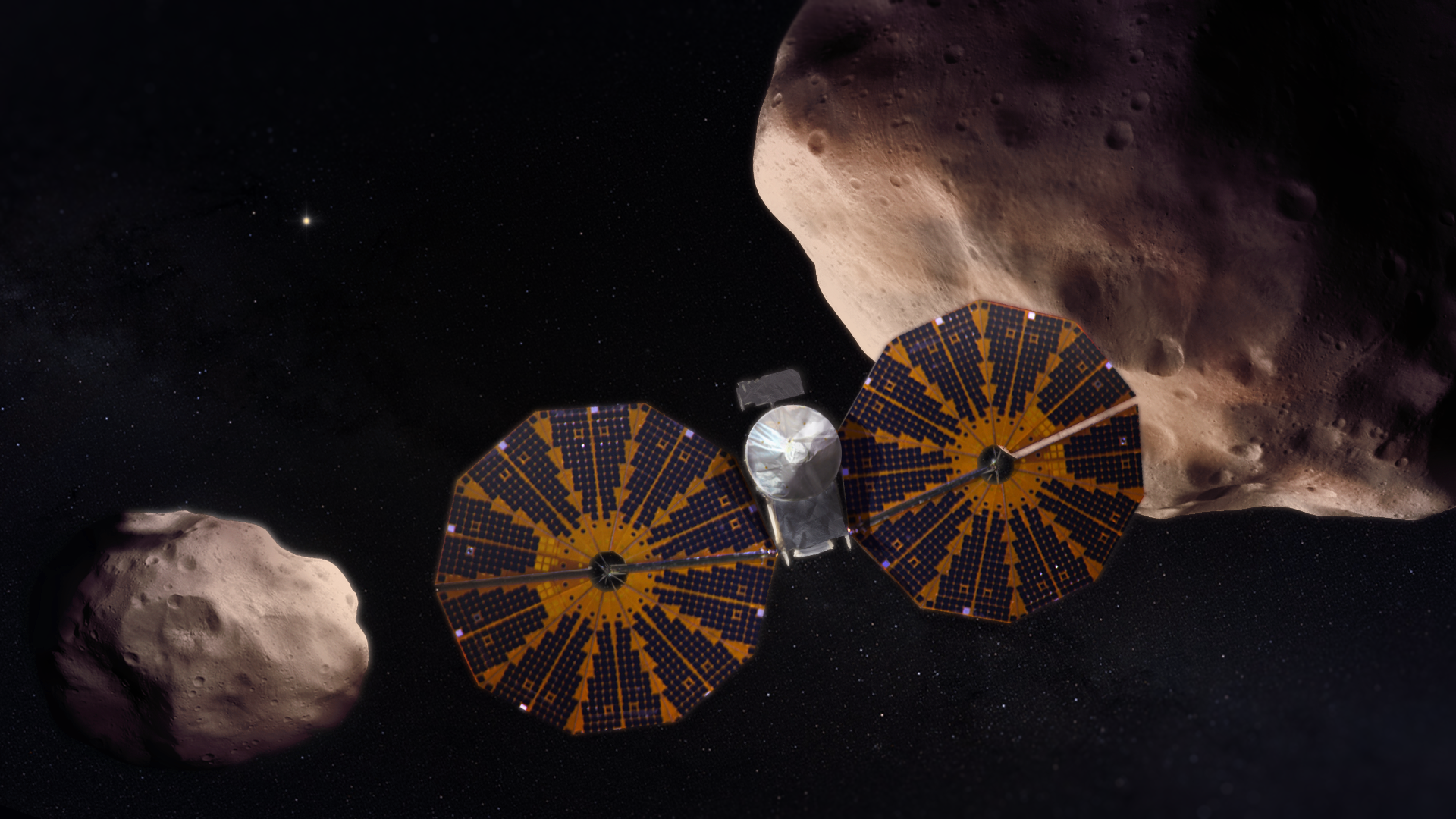 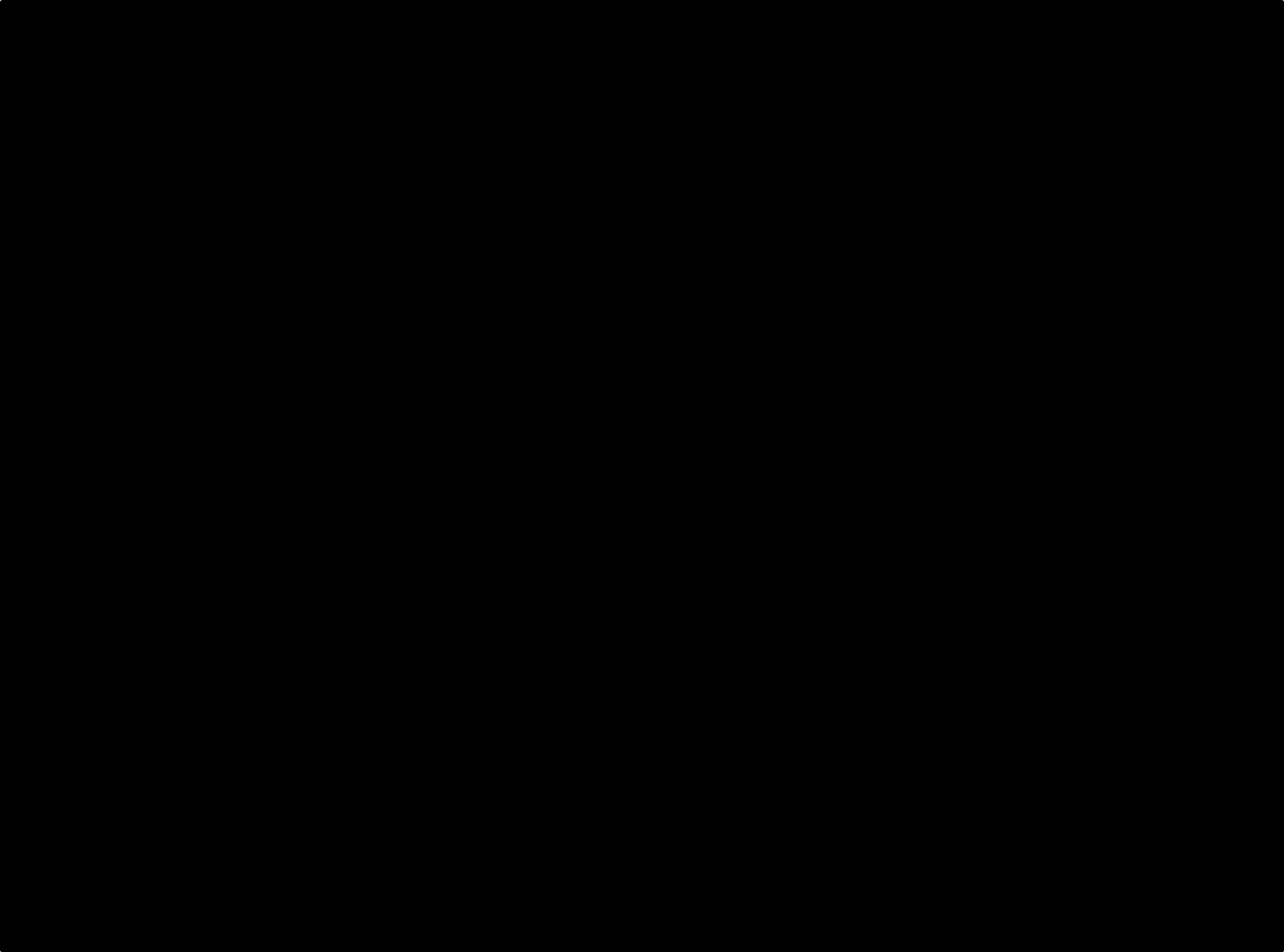 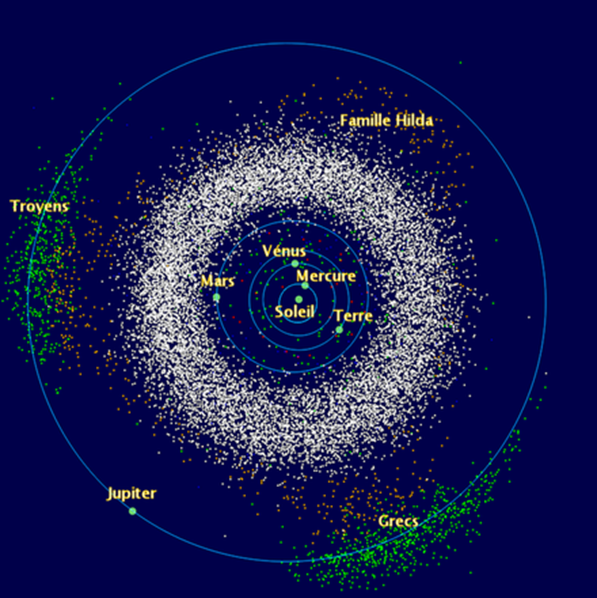 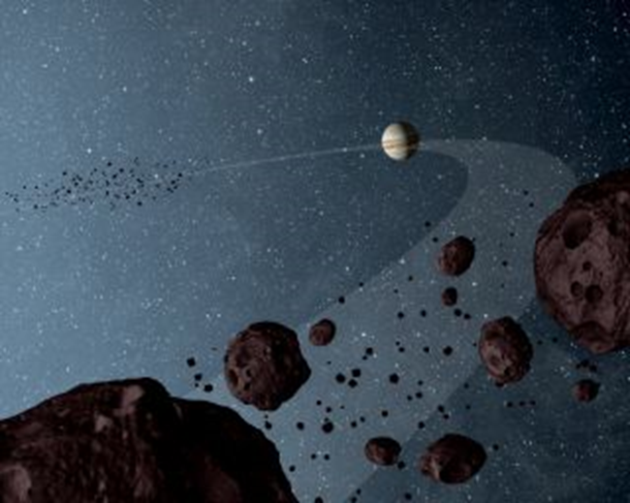 5879 Grecs
 3445 Troyens
Points de Lagrange
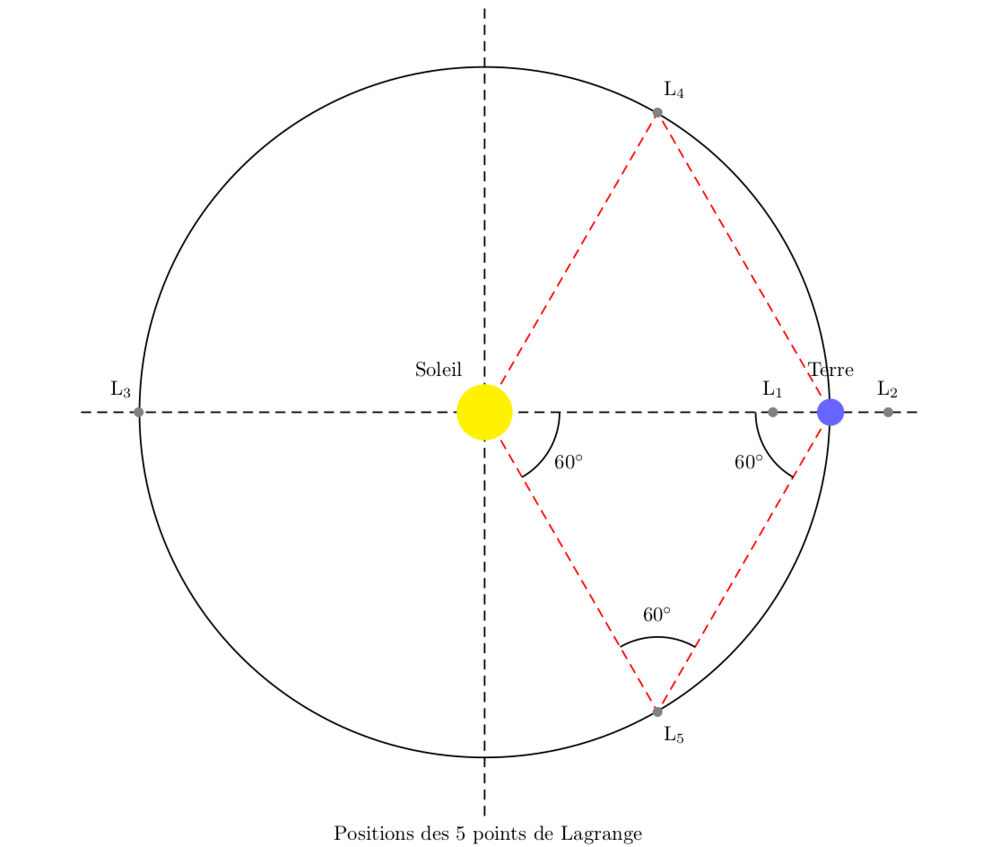 Joseph Louis de Lagrange (1736-1813)
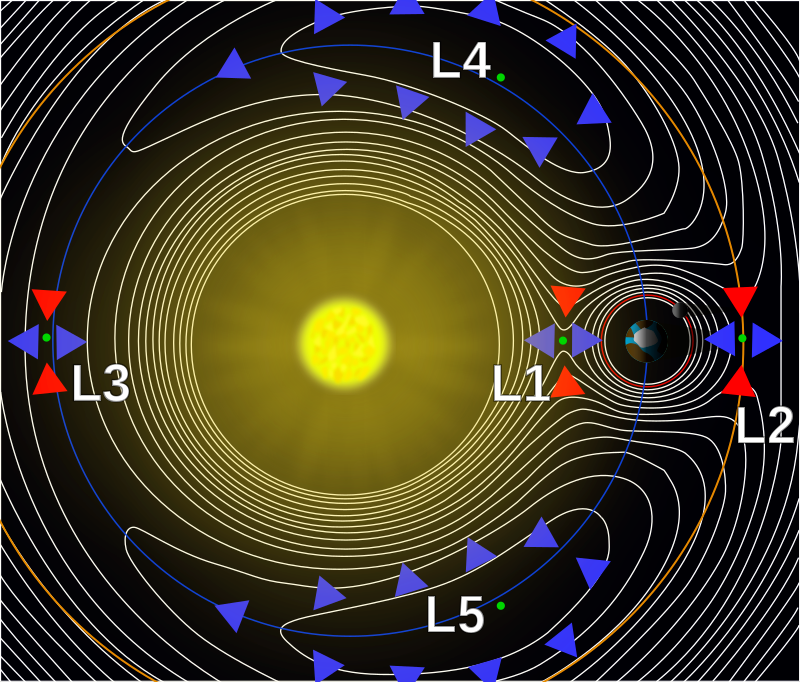 Modèle de Nice
Résonance 2:1 Saturne Jupiter
Jupiter 
Saturne 
Neptune
 Uranus
Les troyens de Jupiter reflètent la composition fossile (« Lucy ») du système solaire primitif
lointain.
Les points de Lagrange, initialement « ouverts », sont aujourd’hui gravitationnellement
« fermés ».
Mission Lucy
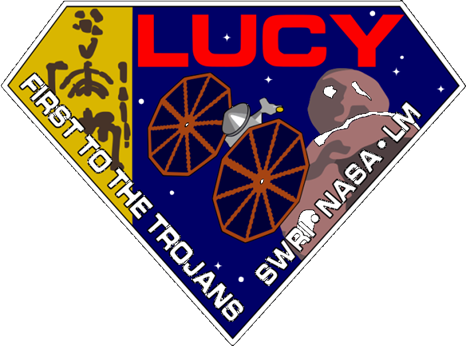 PI:  H.F. Levison, Southwest Research Institute (SWRI), Boulder, Co
Mission « probe-scale »: 1Md$
Masse: 1500 kg, 700 kg d’ergol
3 instruments à bord (caméra, spectromètre imageur, spectromètre IR) 
Lanceur ATLAS 5
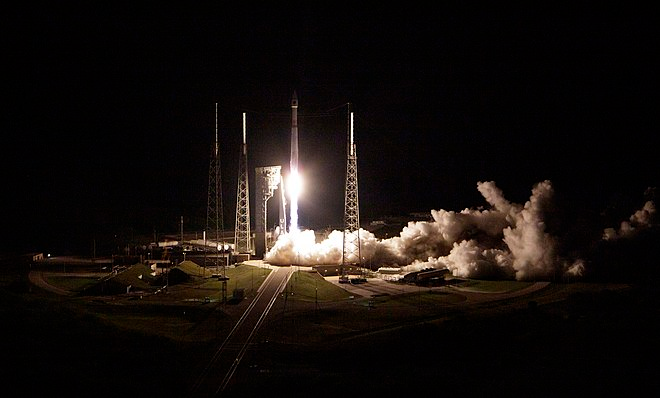 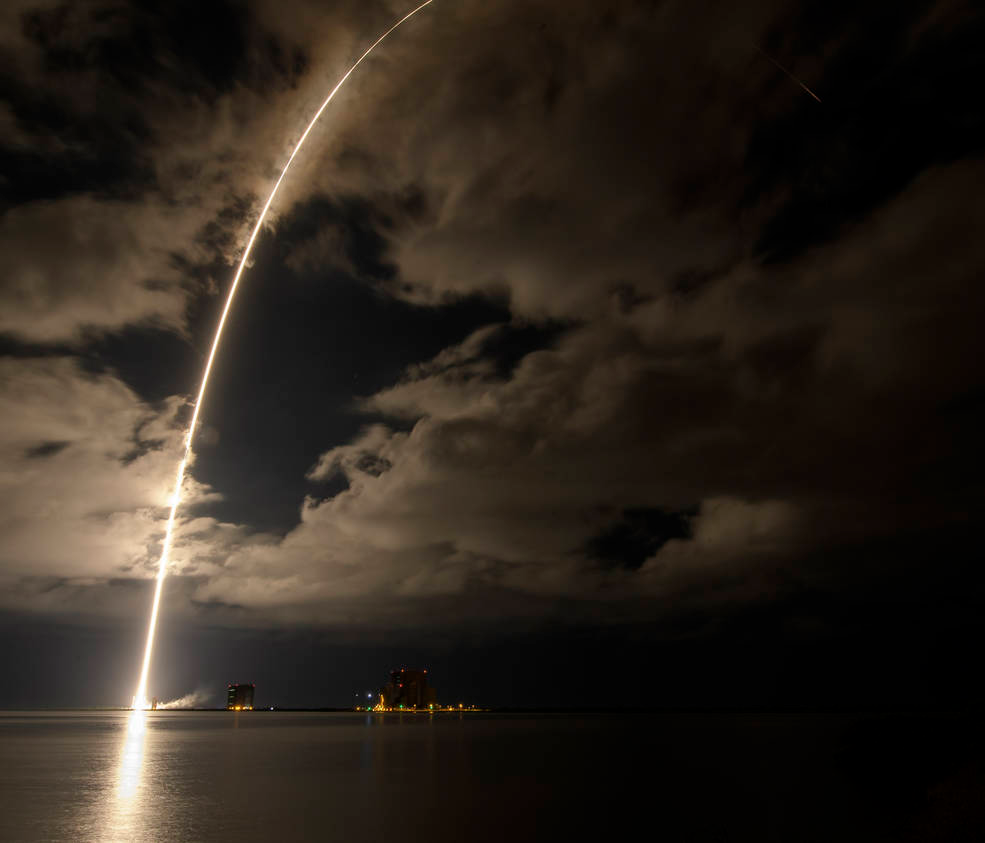 16 Octobre 2021
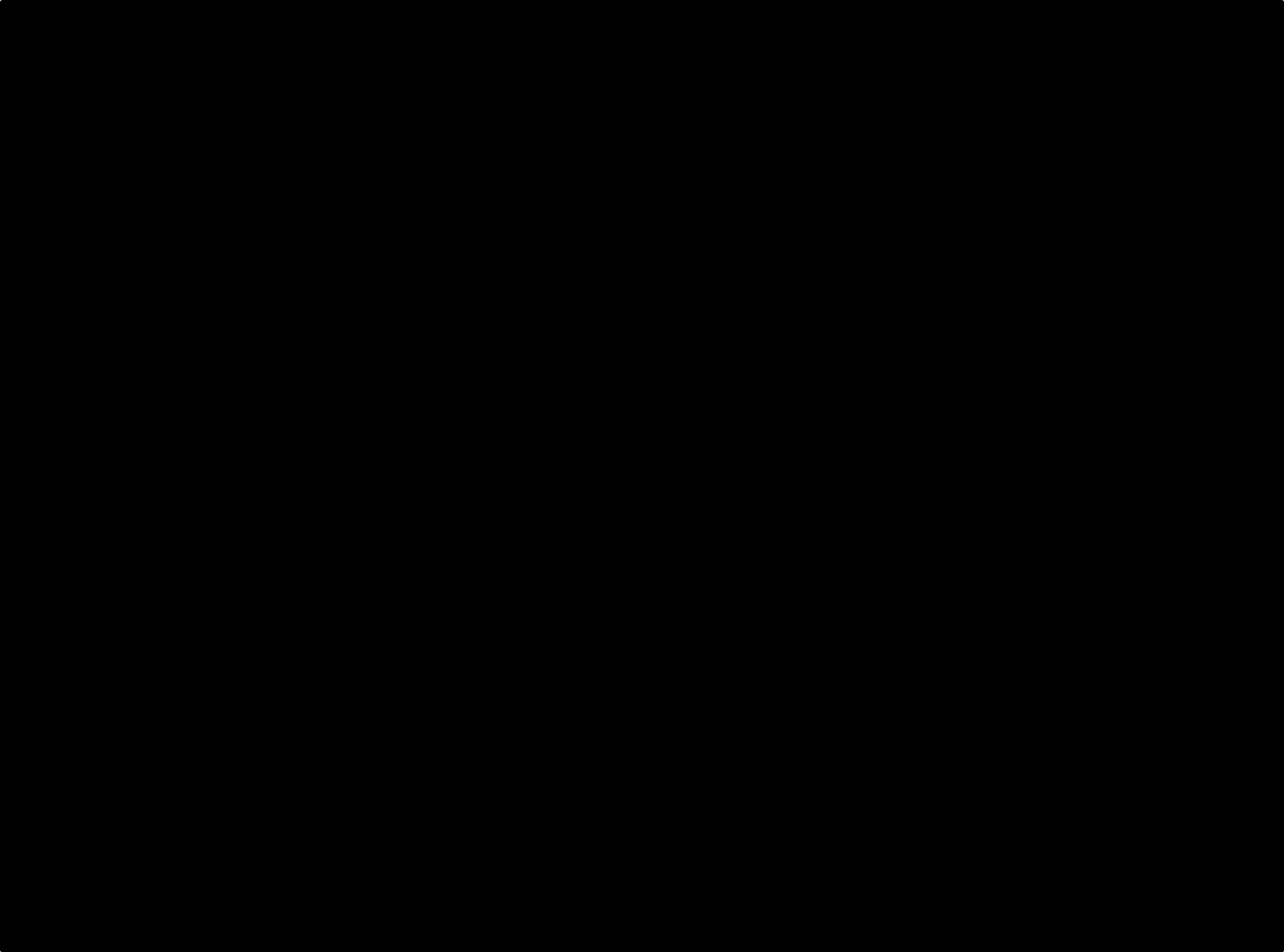 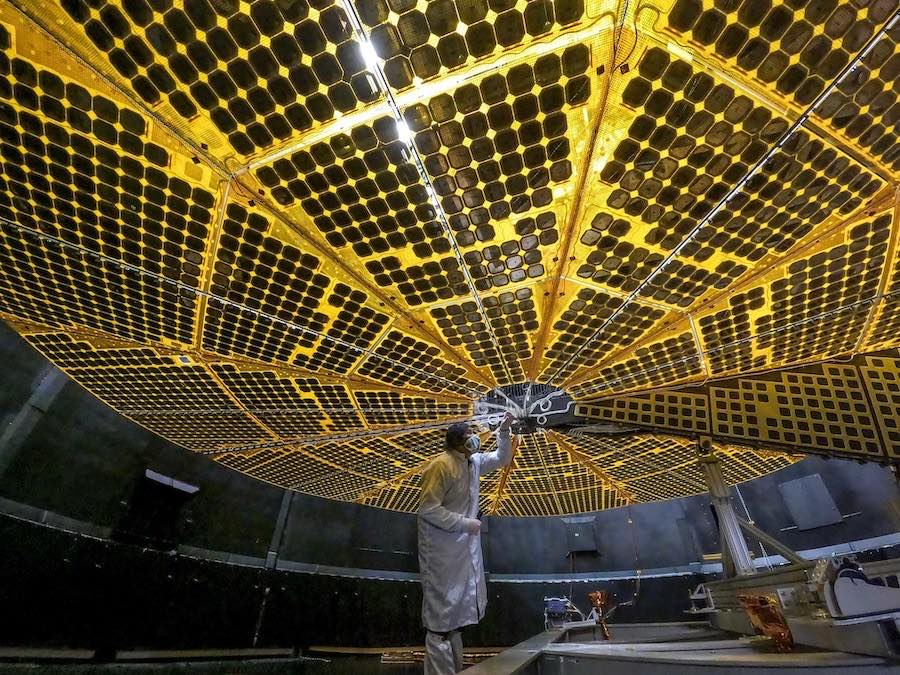 "Analysis indicates that the array is between 75% and 95% deployed.” NASA officials
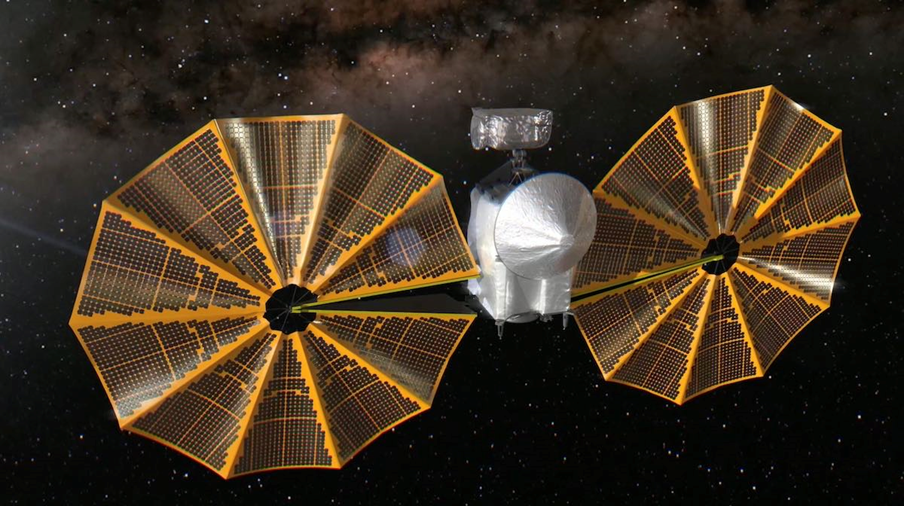 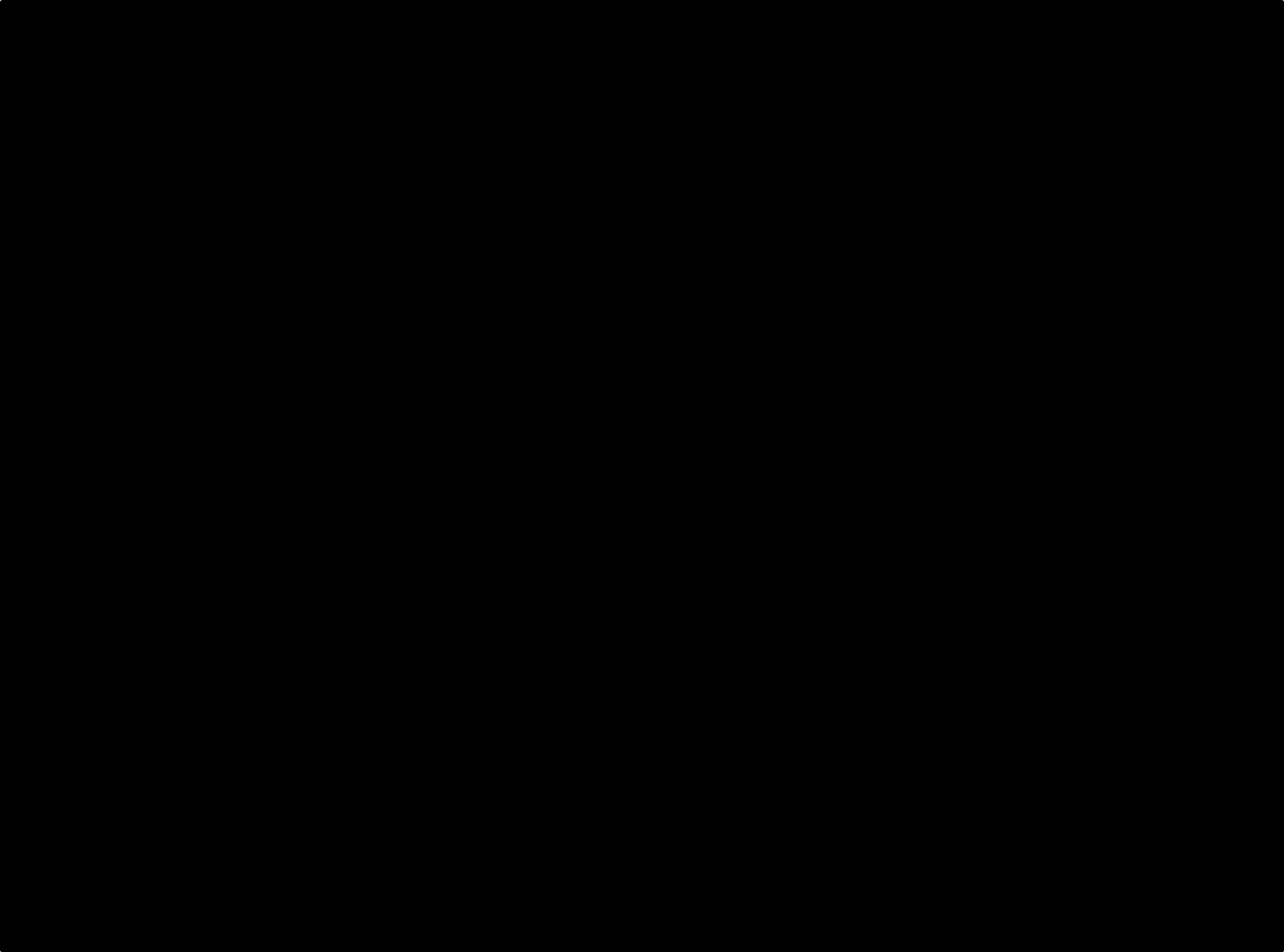 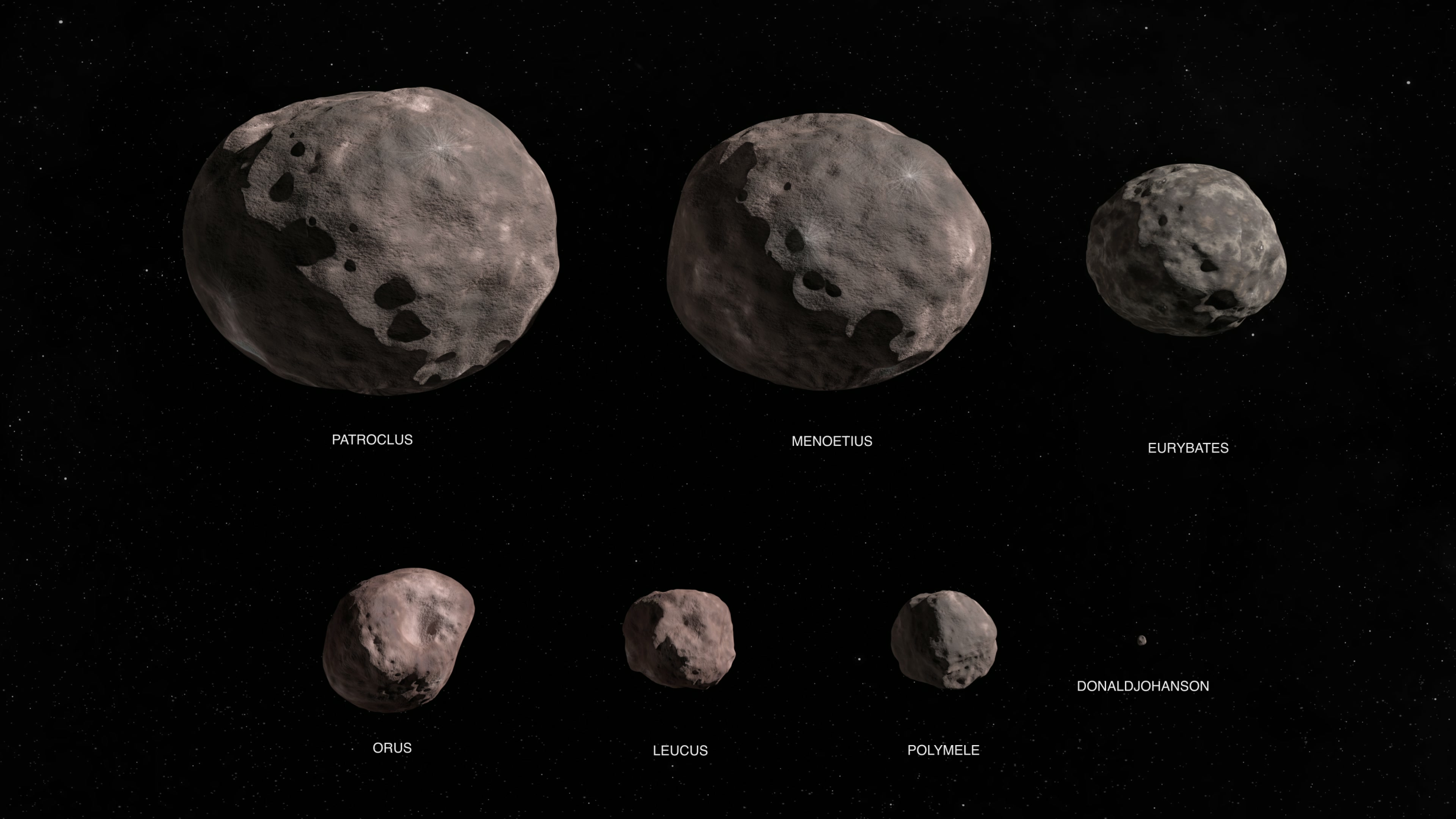 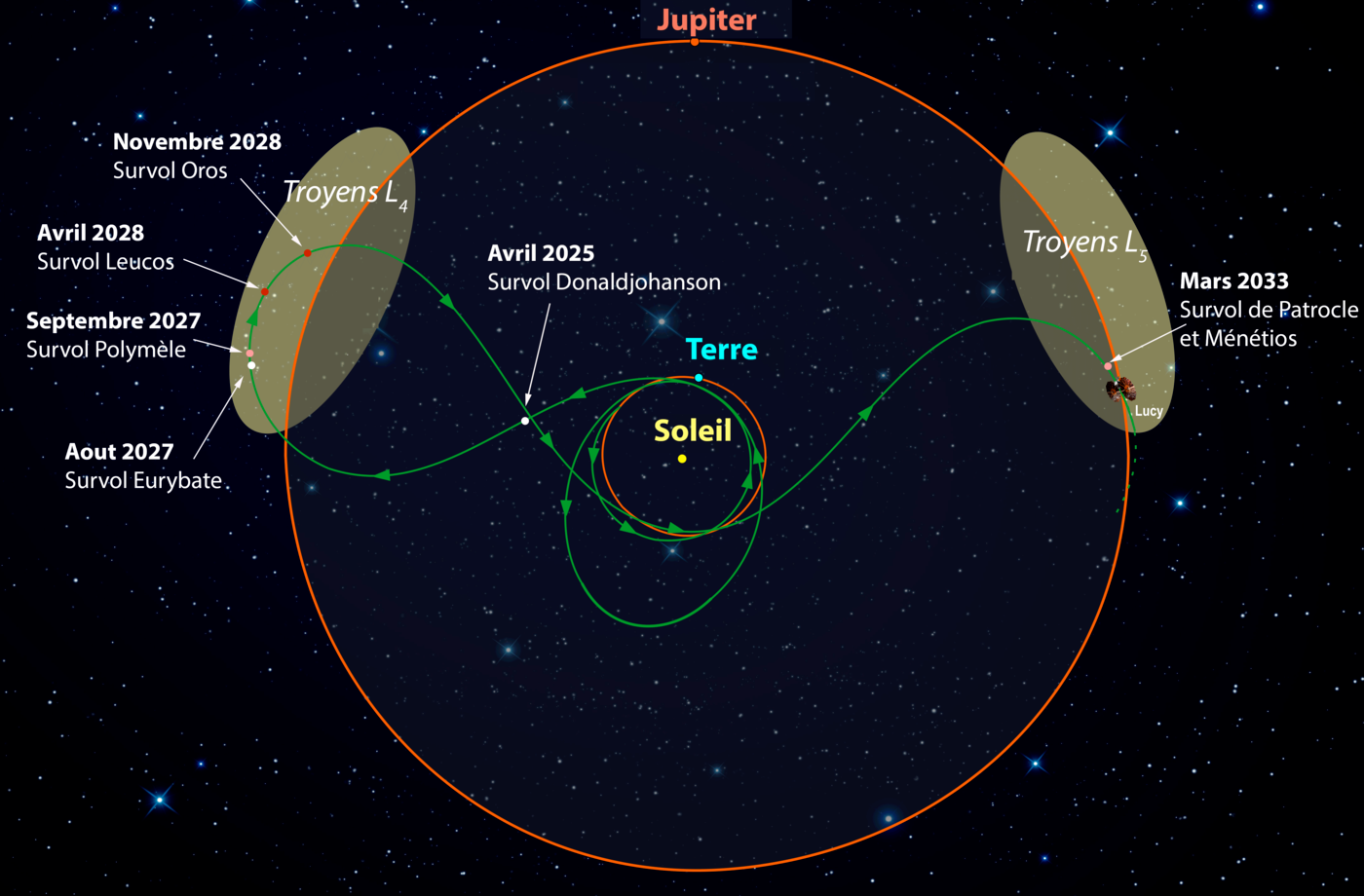 Polymele
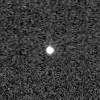 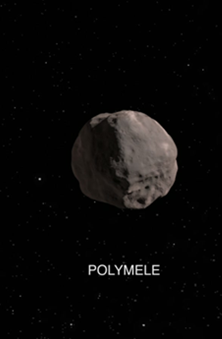 « Groupe des Grecs », L4 
découvert le 17 Novembre 1999
par Marc Buie
M(H)=11.7
taille ~ 24 km, P~ 6.1 h
Inclinaison de l’orbite: 13°

type P: « silicates hydratés riches en composants organiques, 
de carbone et de silicates anhydres, avec peut-être un peu 
de glace d'eau en profondeur.  »
faible albédo, rougeâtre (kérogène?)

survol de Lucy prévue le 15 septembre 2027 à 434 km, 
vitesse 6 km/s

occultation  01 Oct. 4H30 (CEDT) d’une étoile de M14.
campagne organisée par le SWRI, responsable Marc Buie.
HST
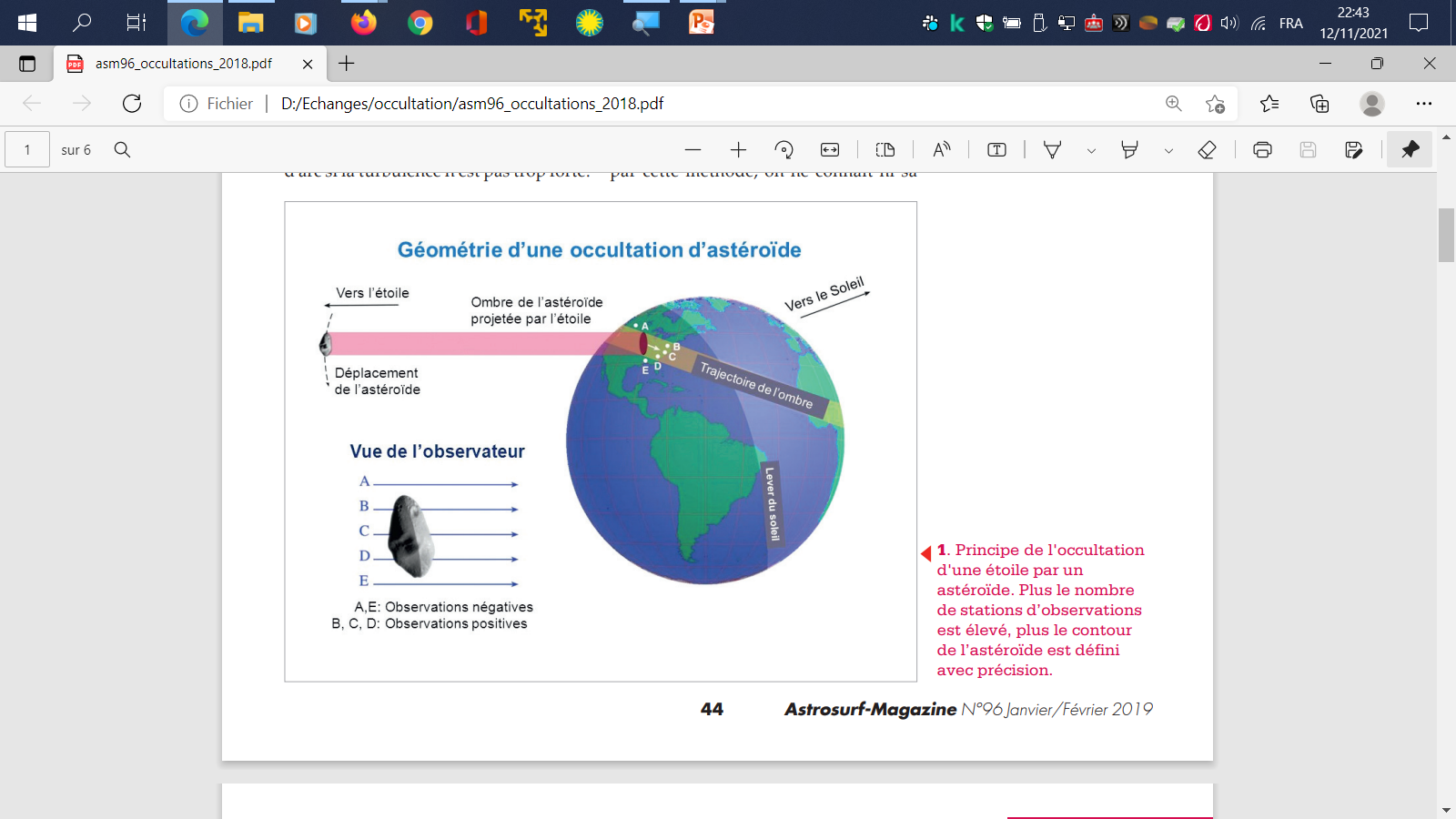 Equation fondamentale de l’occultation: Taille de l’ombre = Taille de l’objet
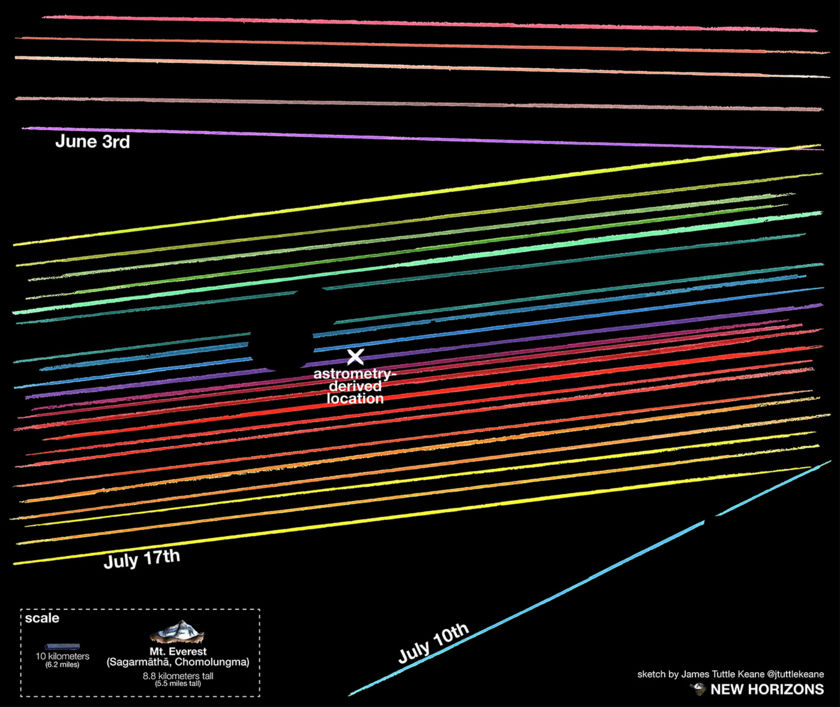 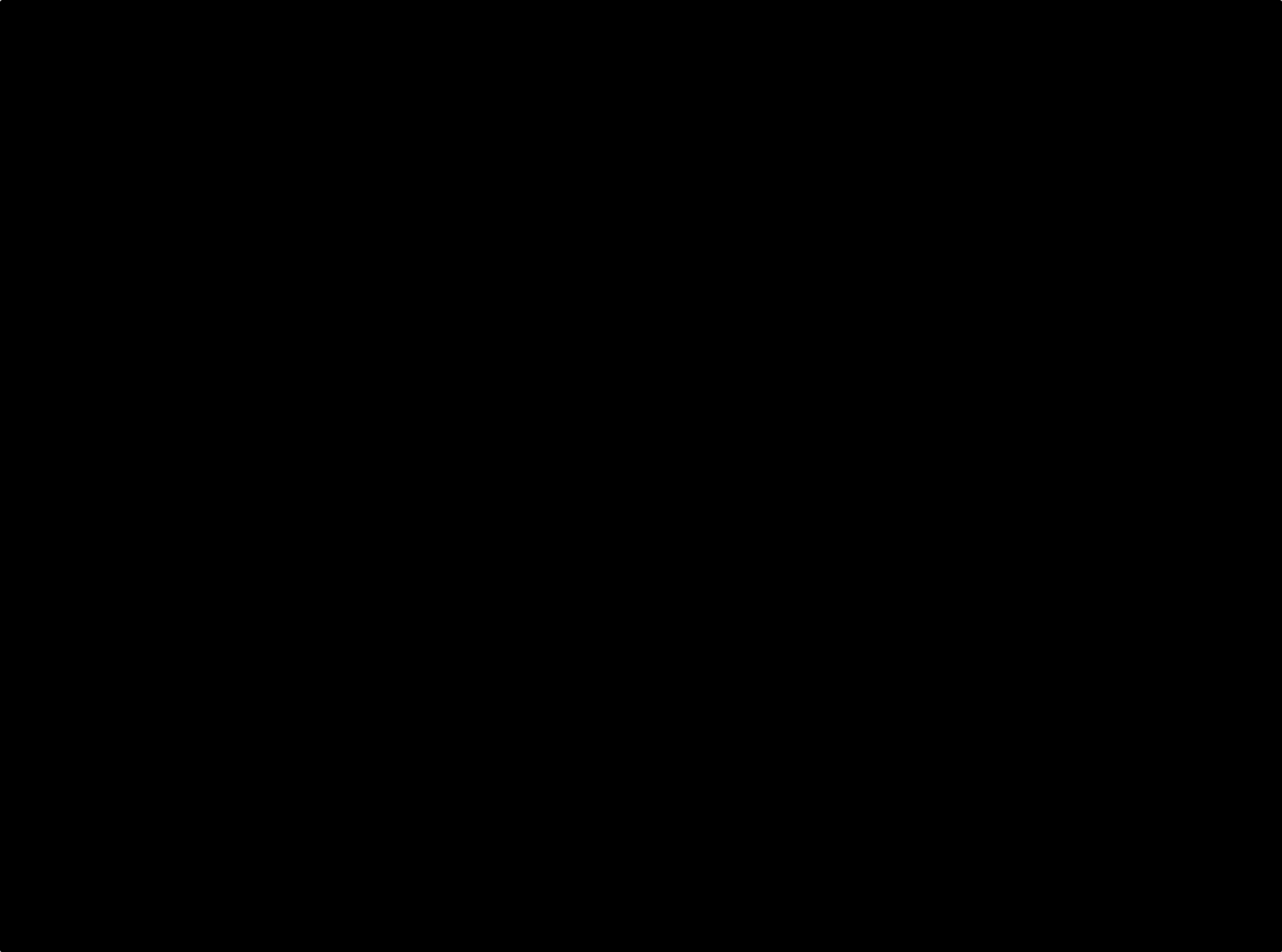 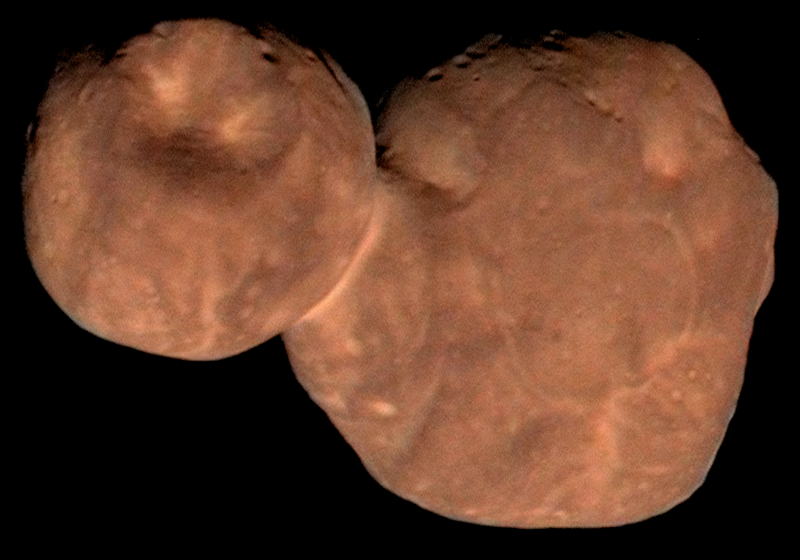 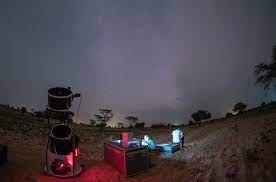 Ultima Thulé survolé par 
New Horizons  le  01/01/2019
orbite  affinée par  occultation  en Argentine  (2017) 
et Sénégal (2018)
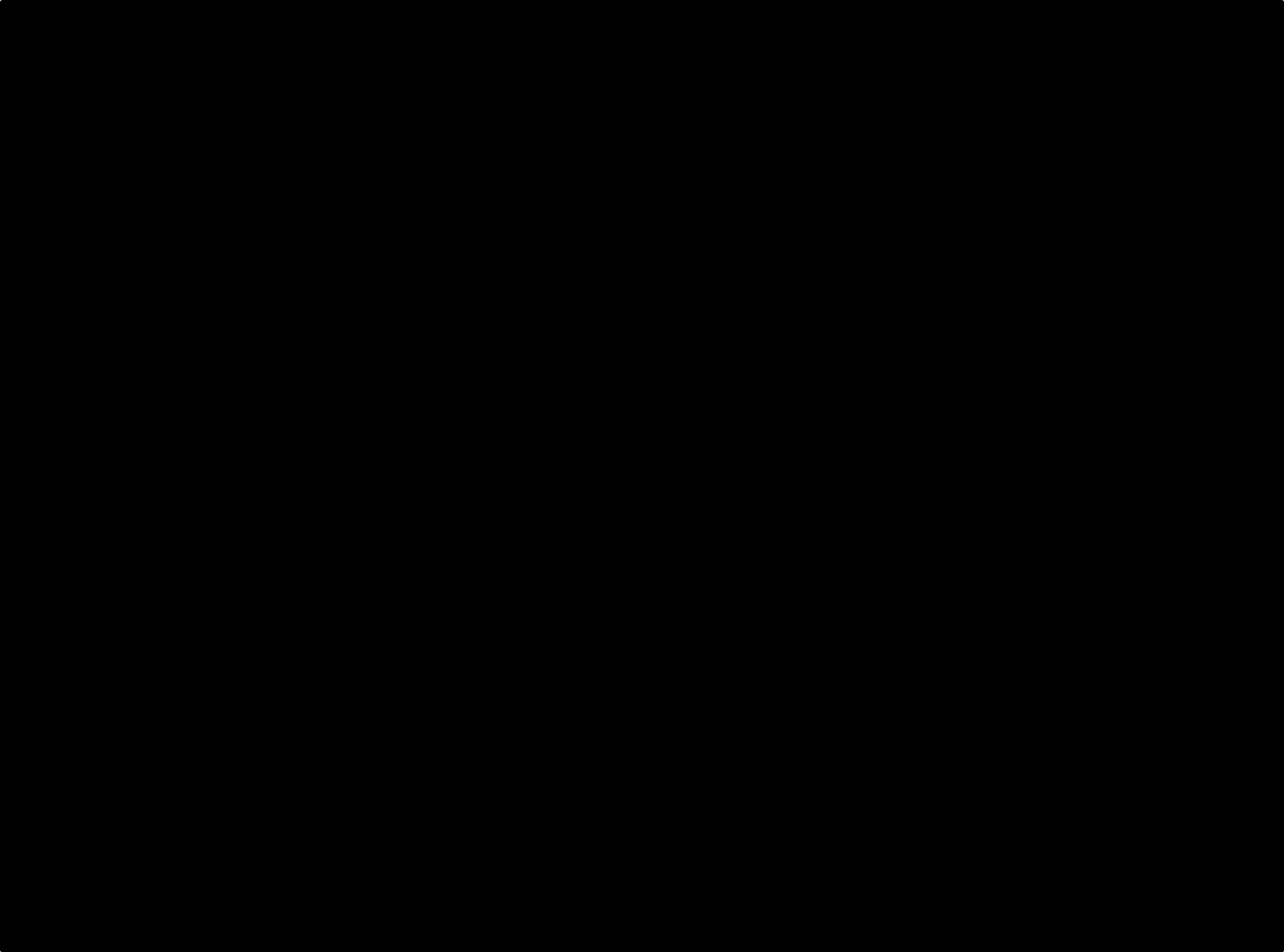 Étoile magnitude 14, occultée le 1 Octobre à 2h30 TU (4H30 local). Temps de pose  1s
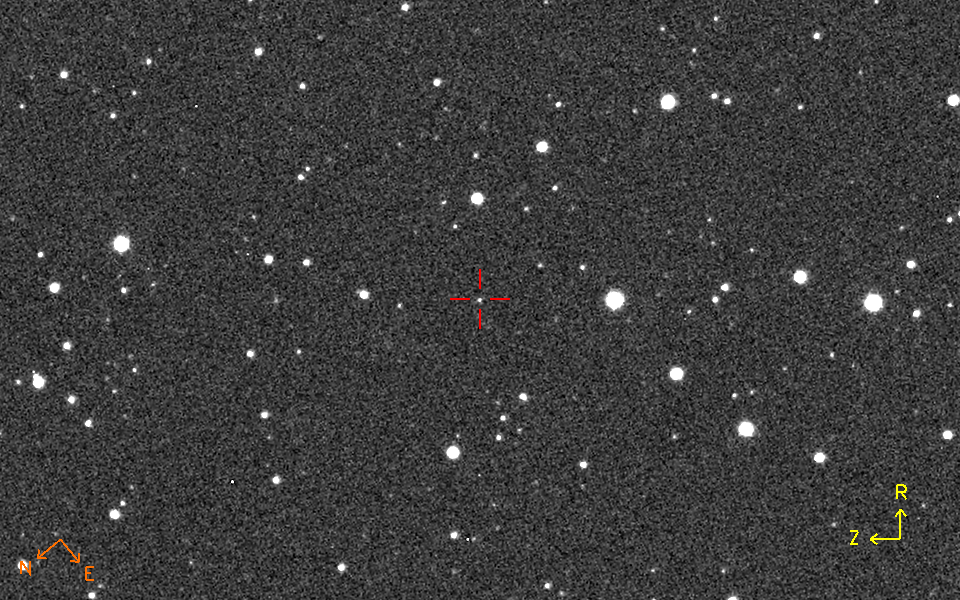 Ombre théorique
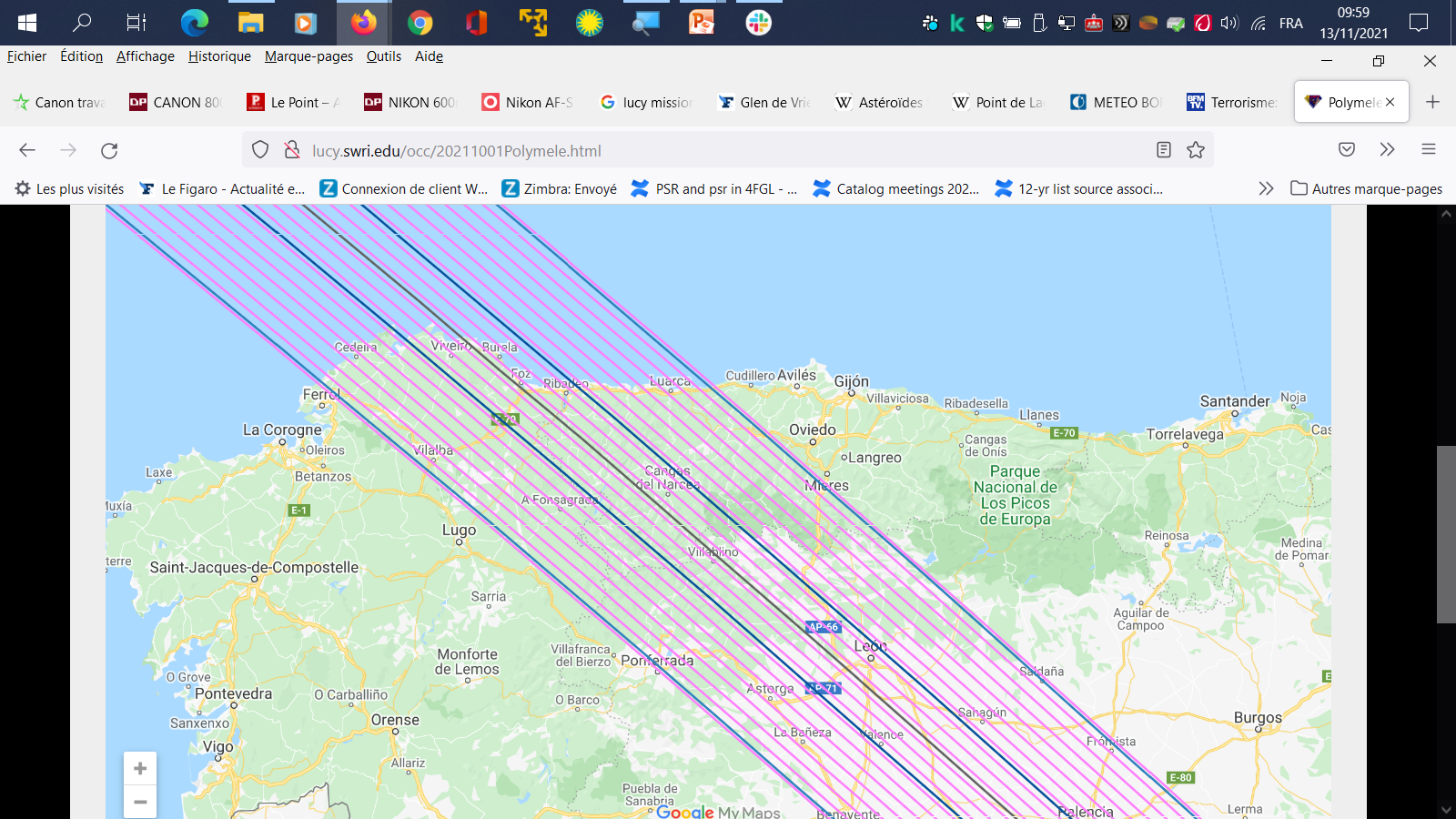 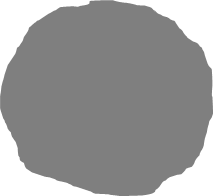 22 stations sur des « cordes » espacées de 4.3 km, ombre se déplaçant à 4 km/s. 
A18
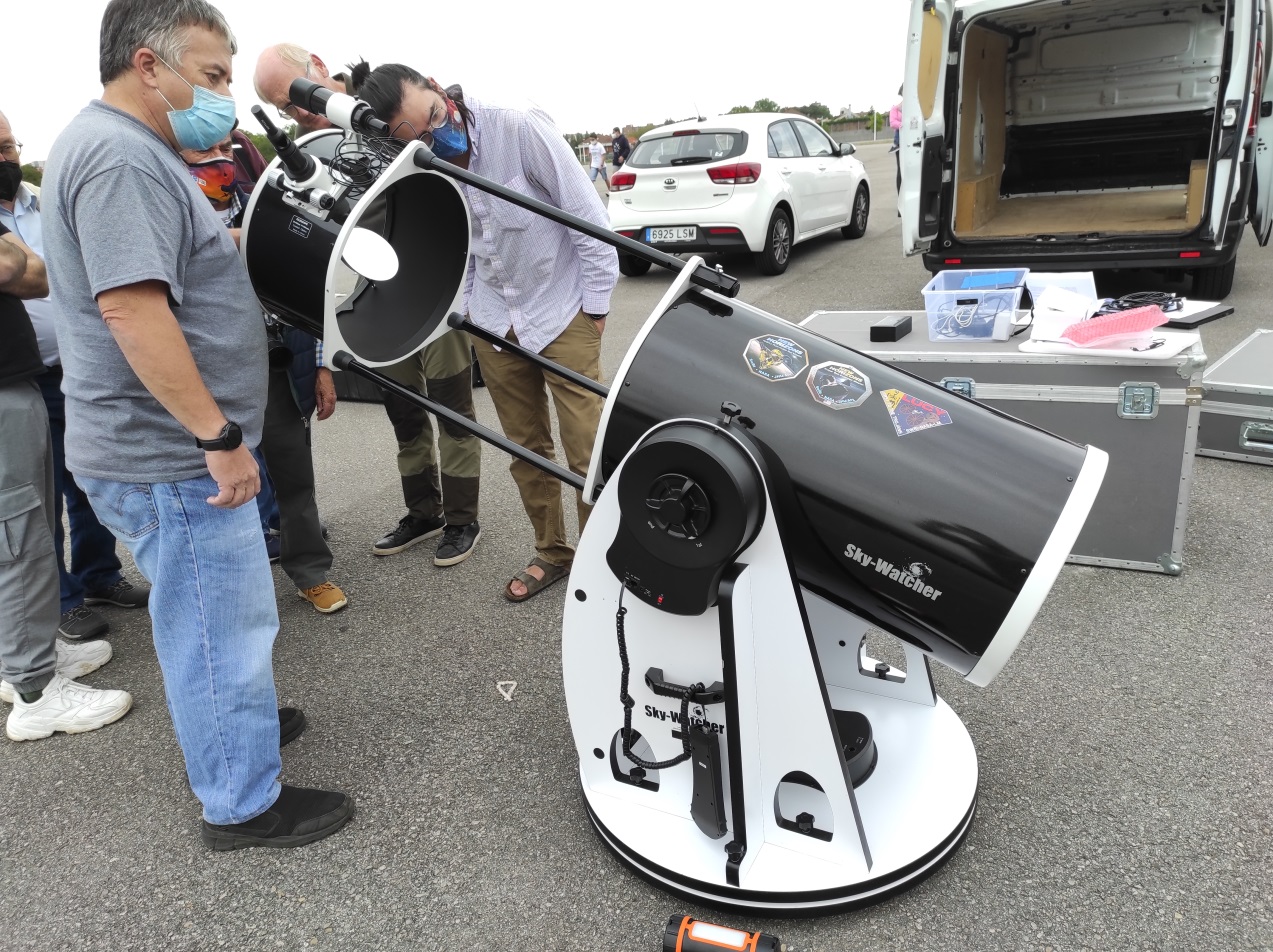 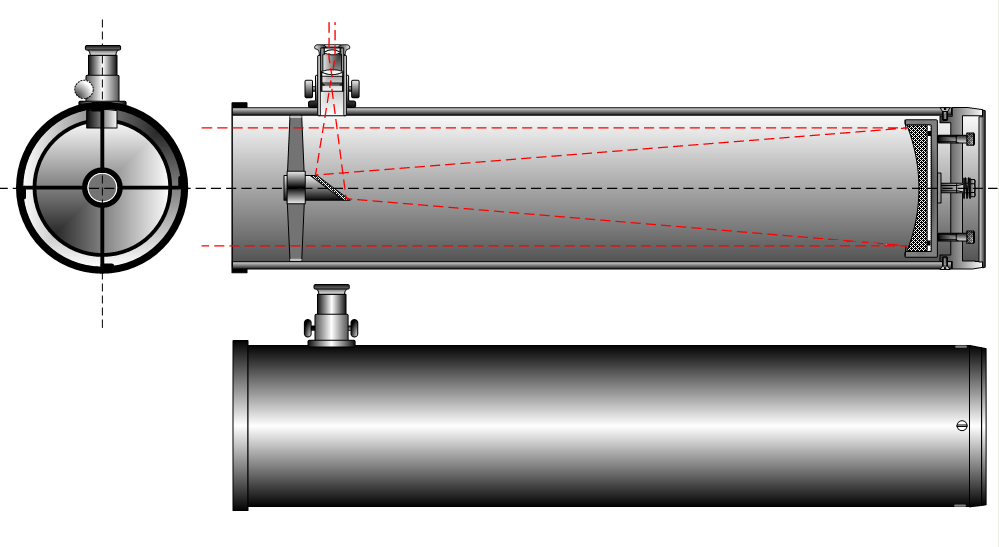 Télescope de Newton
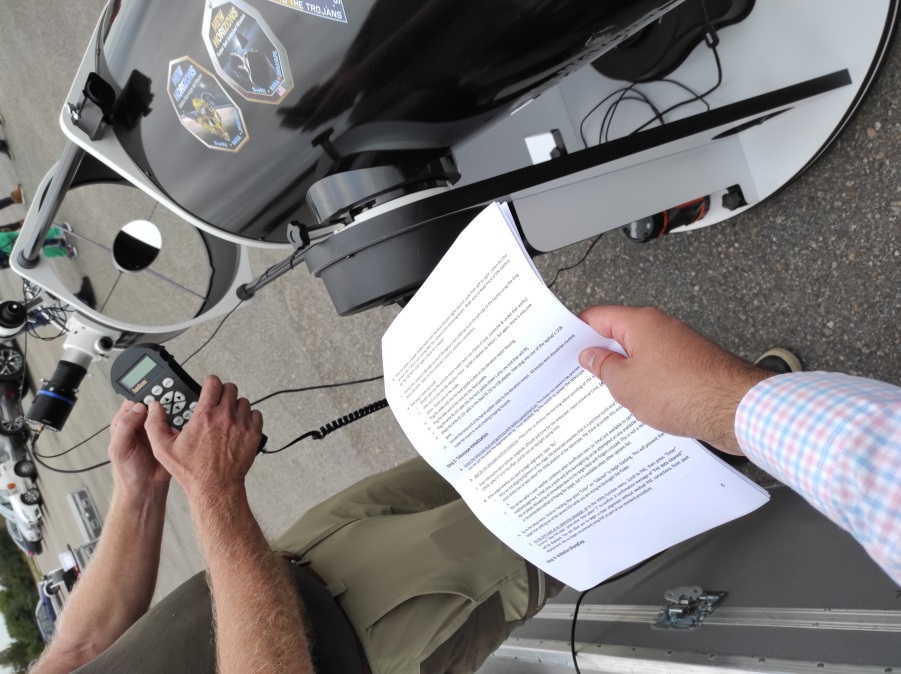 Dobson 16’ (40 cm) F4.5 Skywatcher
Monture Alt-Az motorisée GOTO
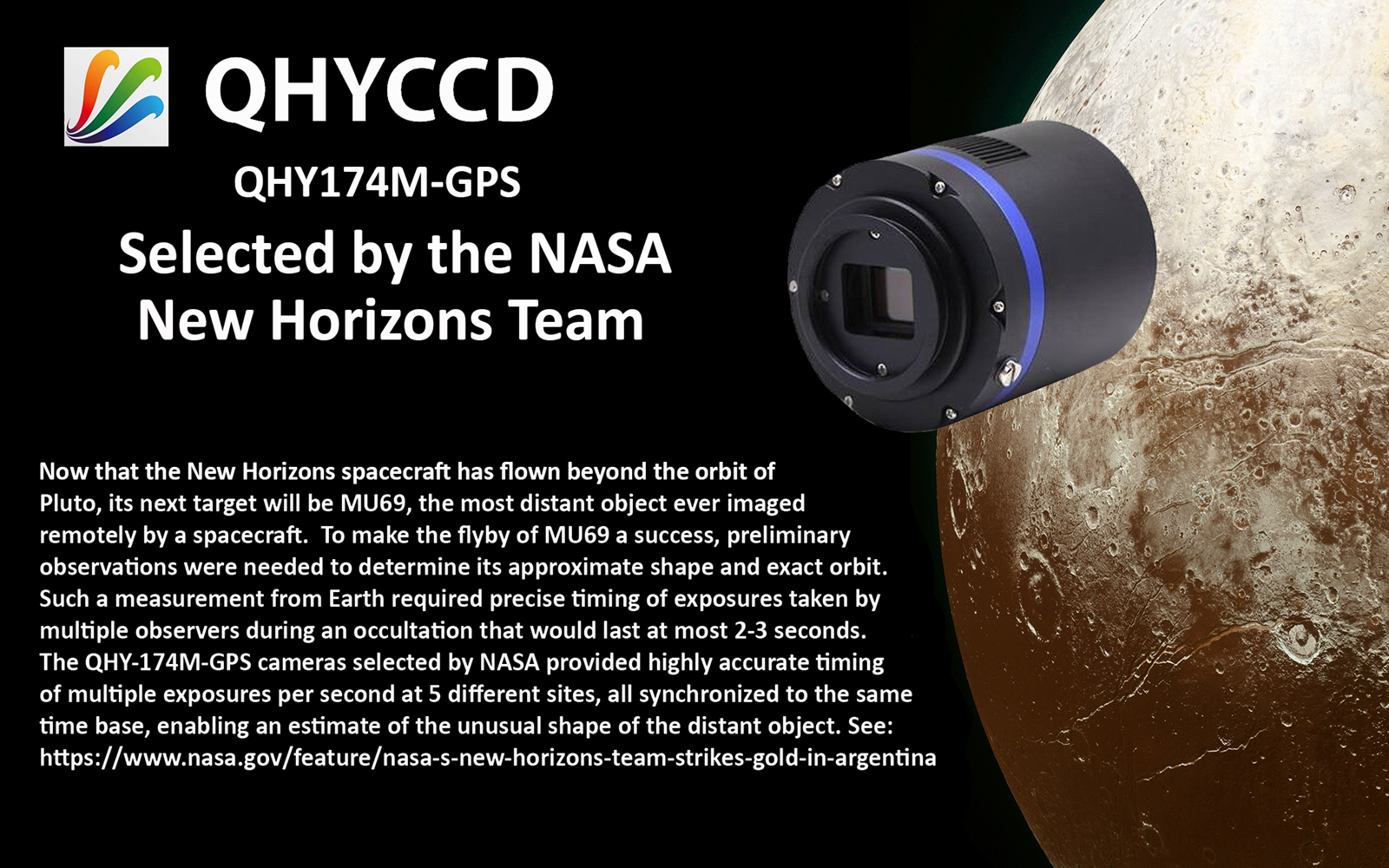 2M pixels, refroidie
All-hands meeting
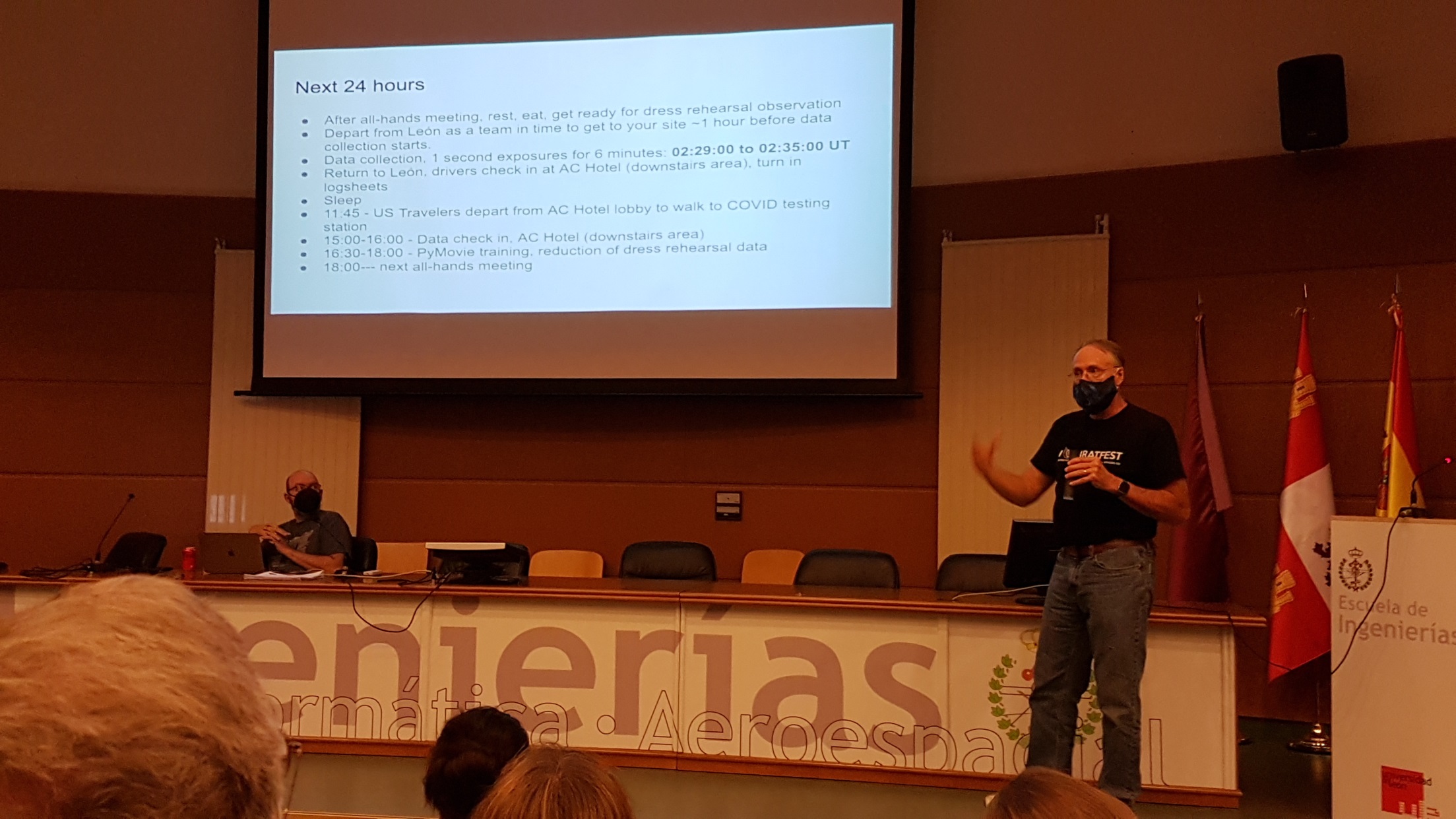 ~100 personnes dont 6 Français
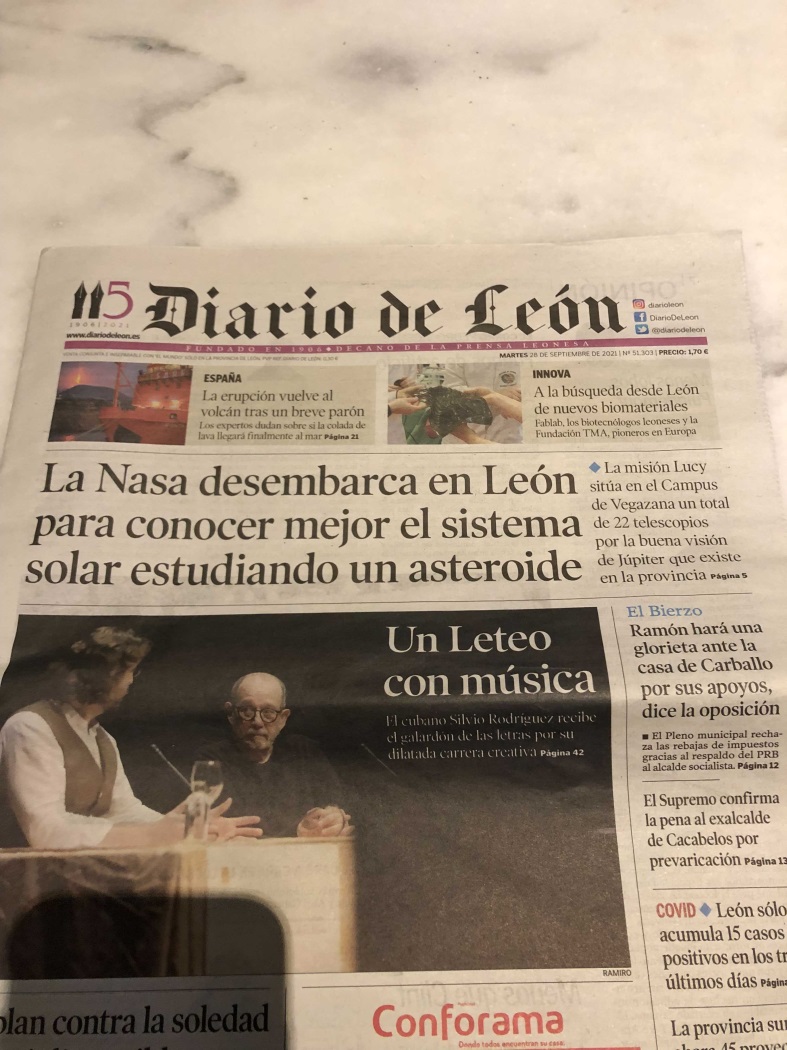 La presse 
en parle
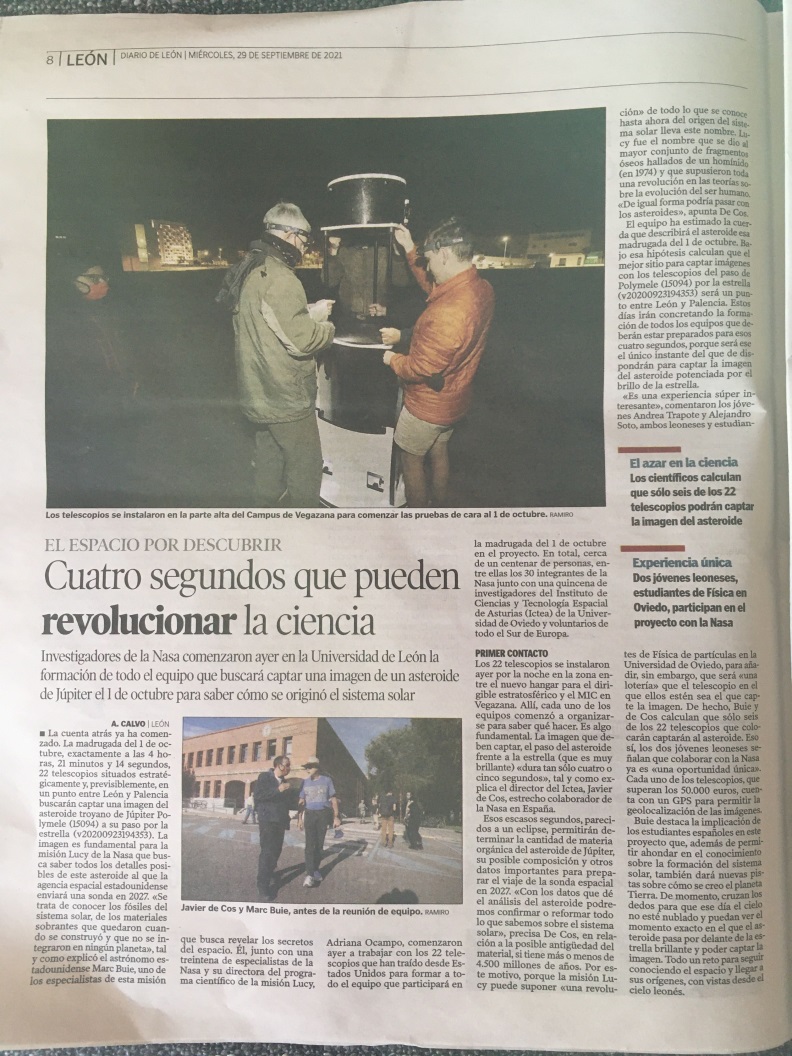 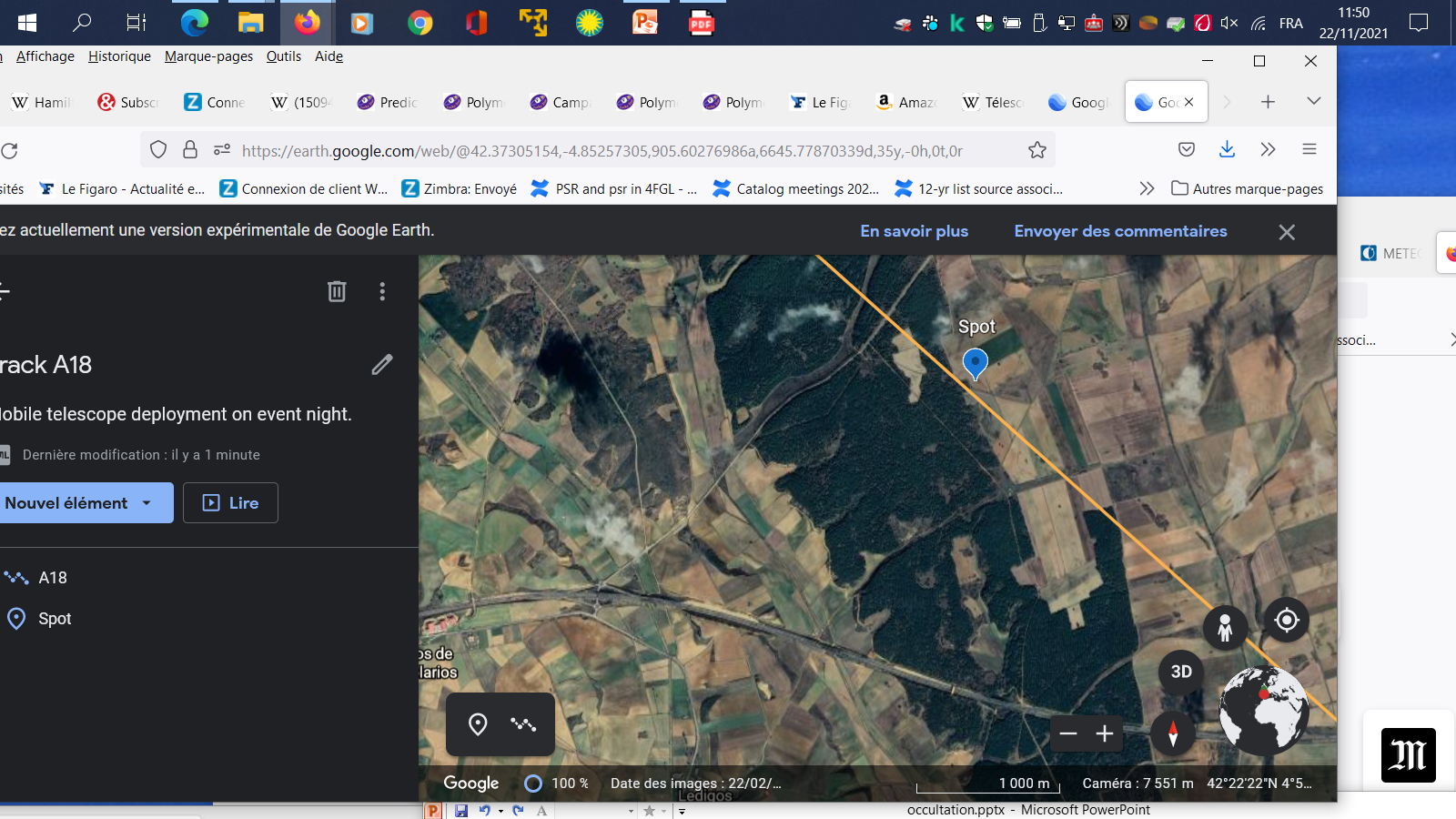 Choix d’un site le long de la corde
Rencontre avec des locaux
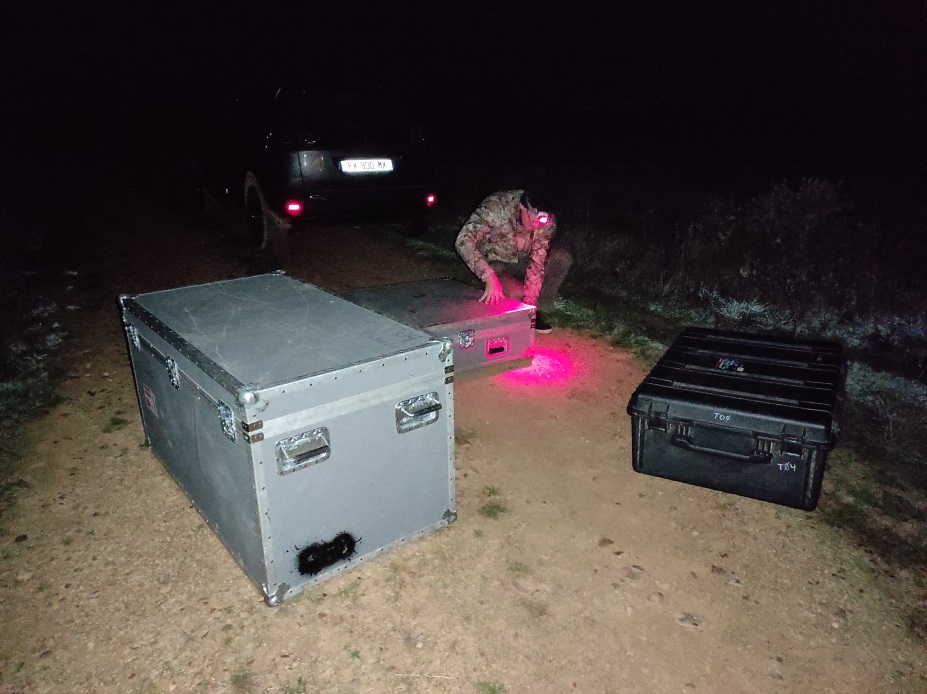 Sur site
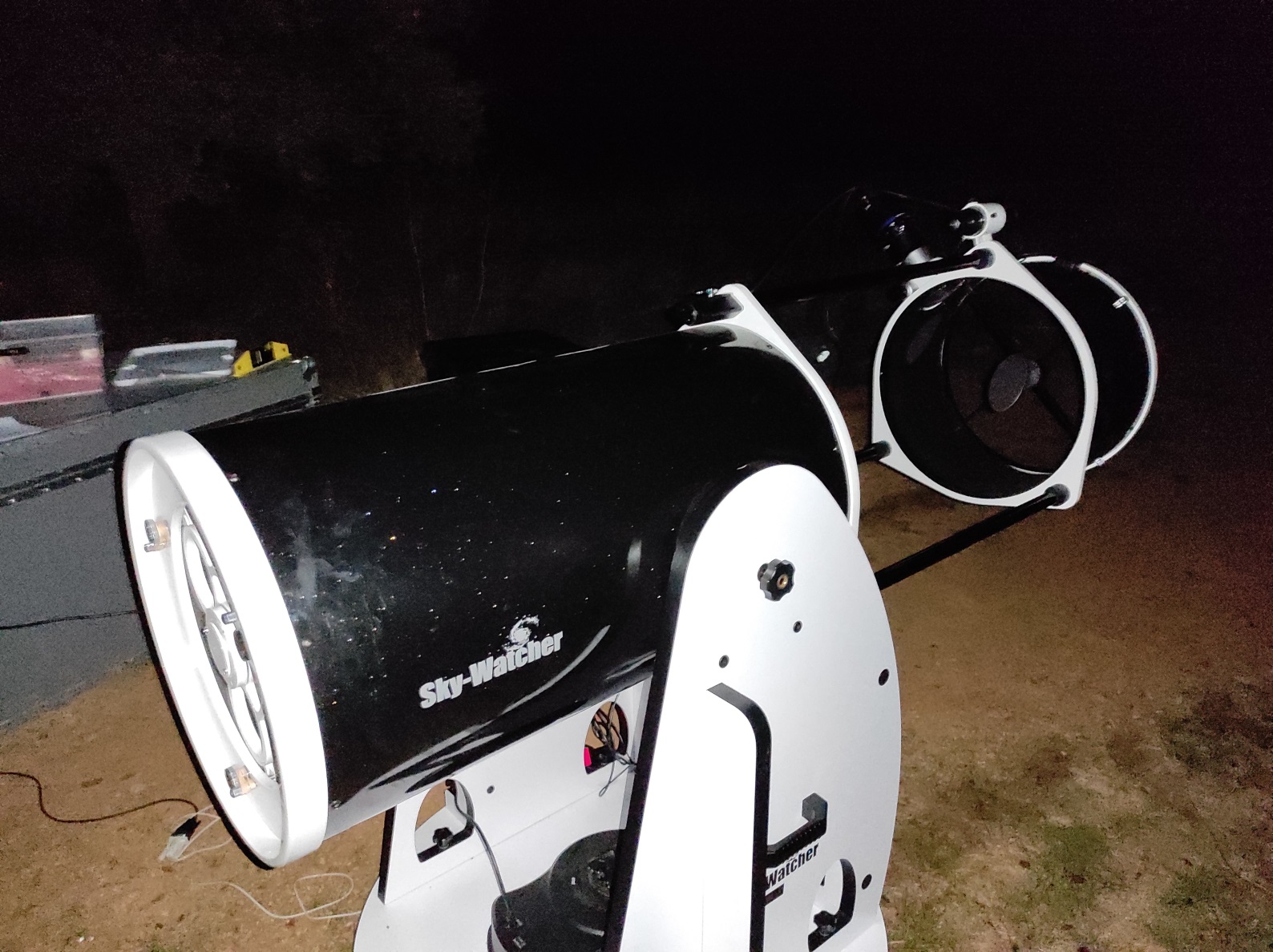 Procédure 
Montage
Collimation des miroirs
Alignement du chercheur
Alignement du télescope 
     (2 étoiles)
Recherche du champ
Prise de vue
     (soft sur PC préconfiguré)
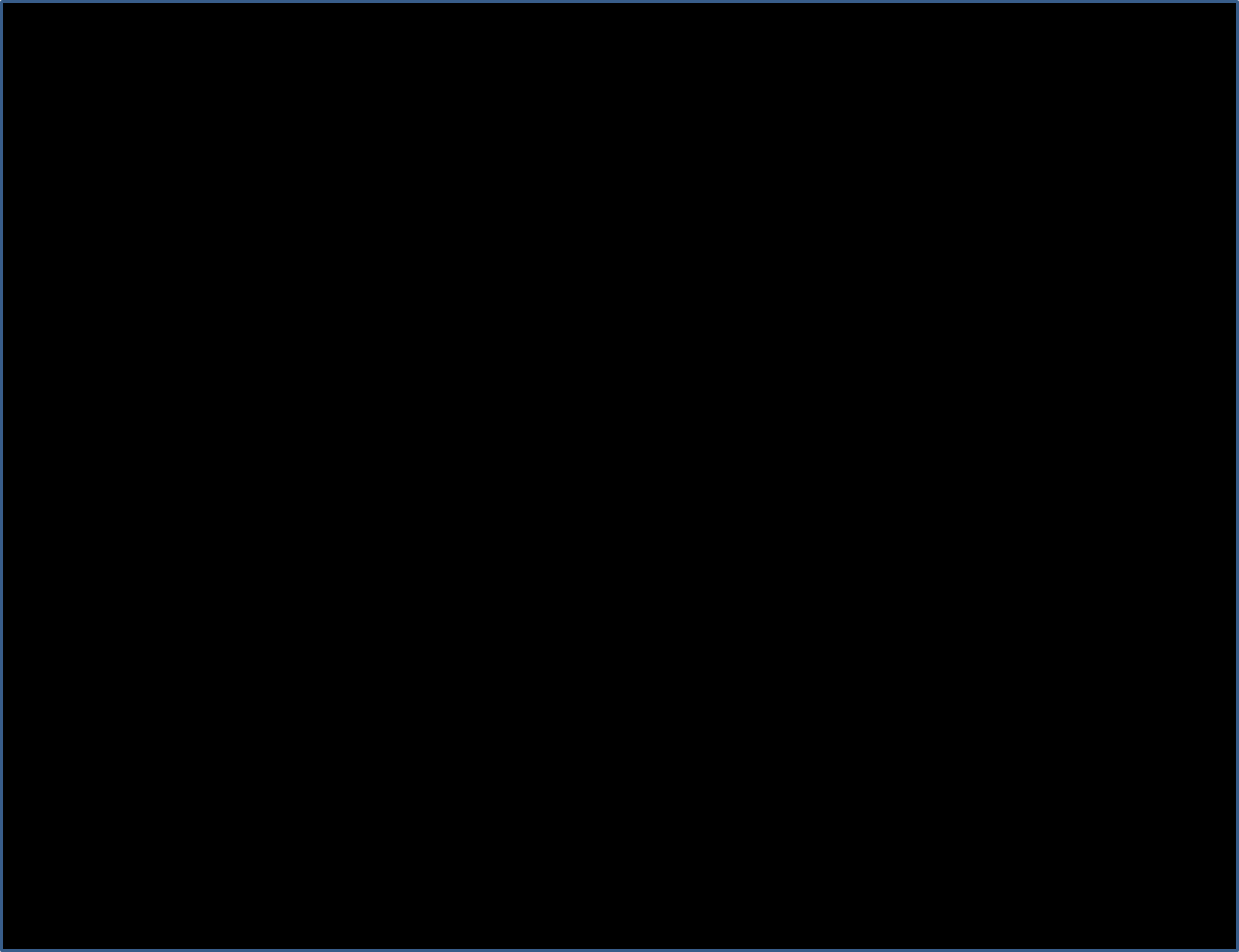 Juste avant l’événement…
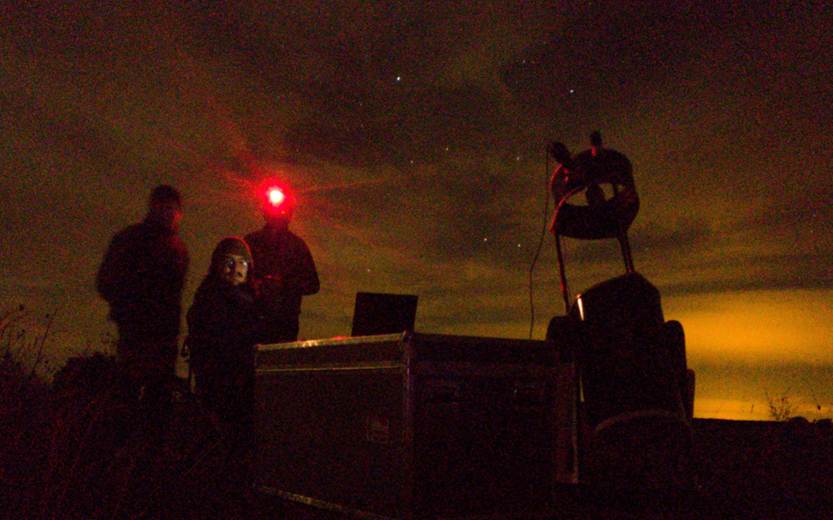 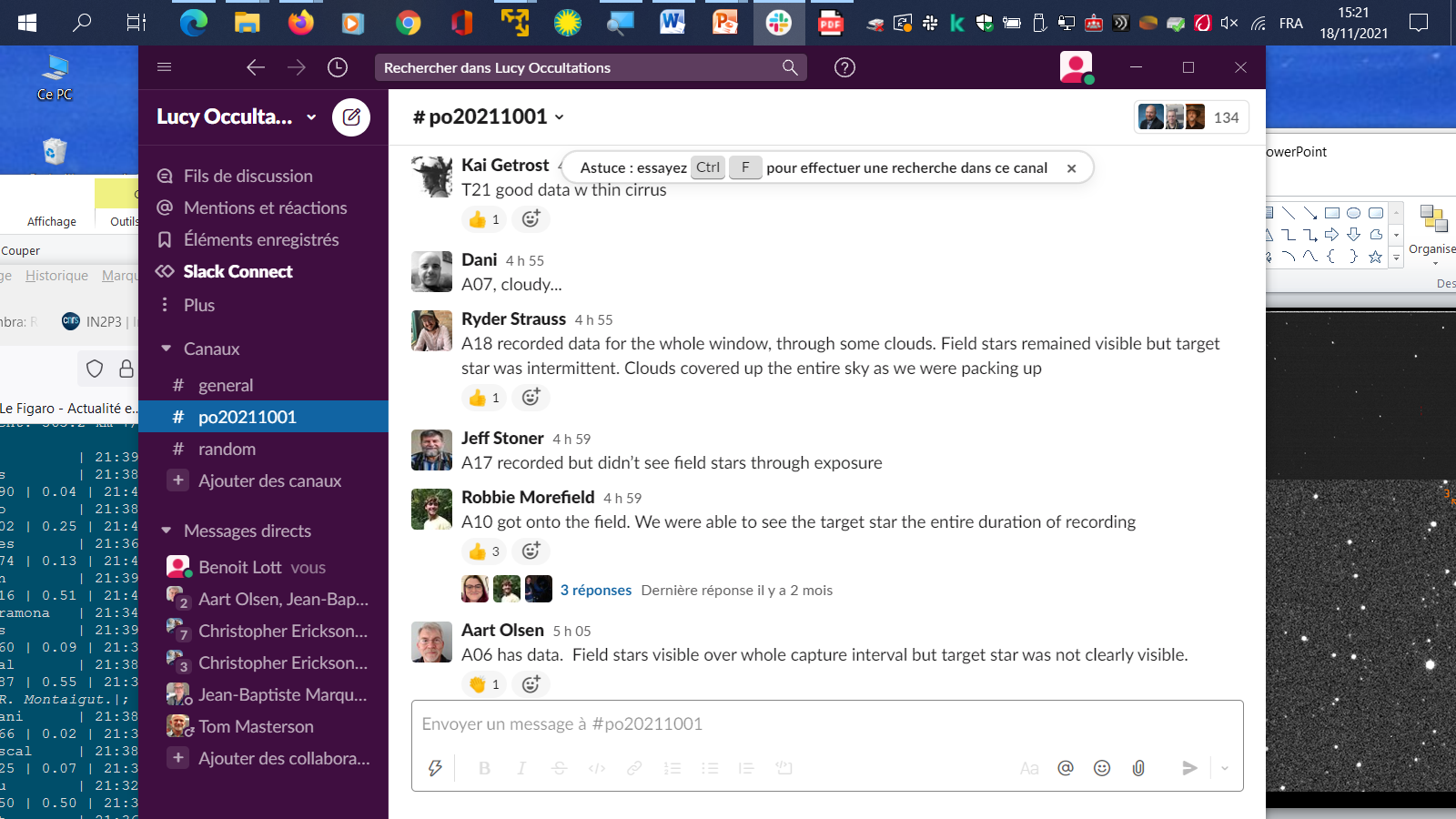 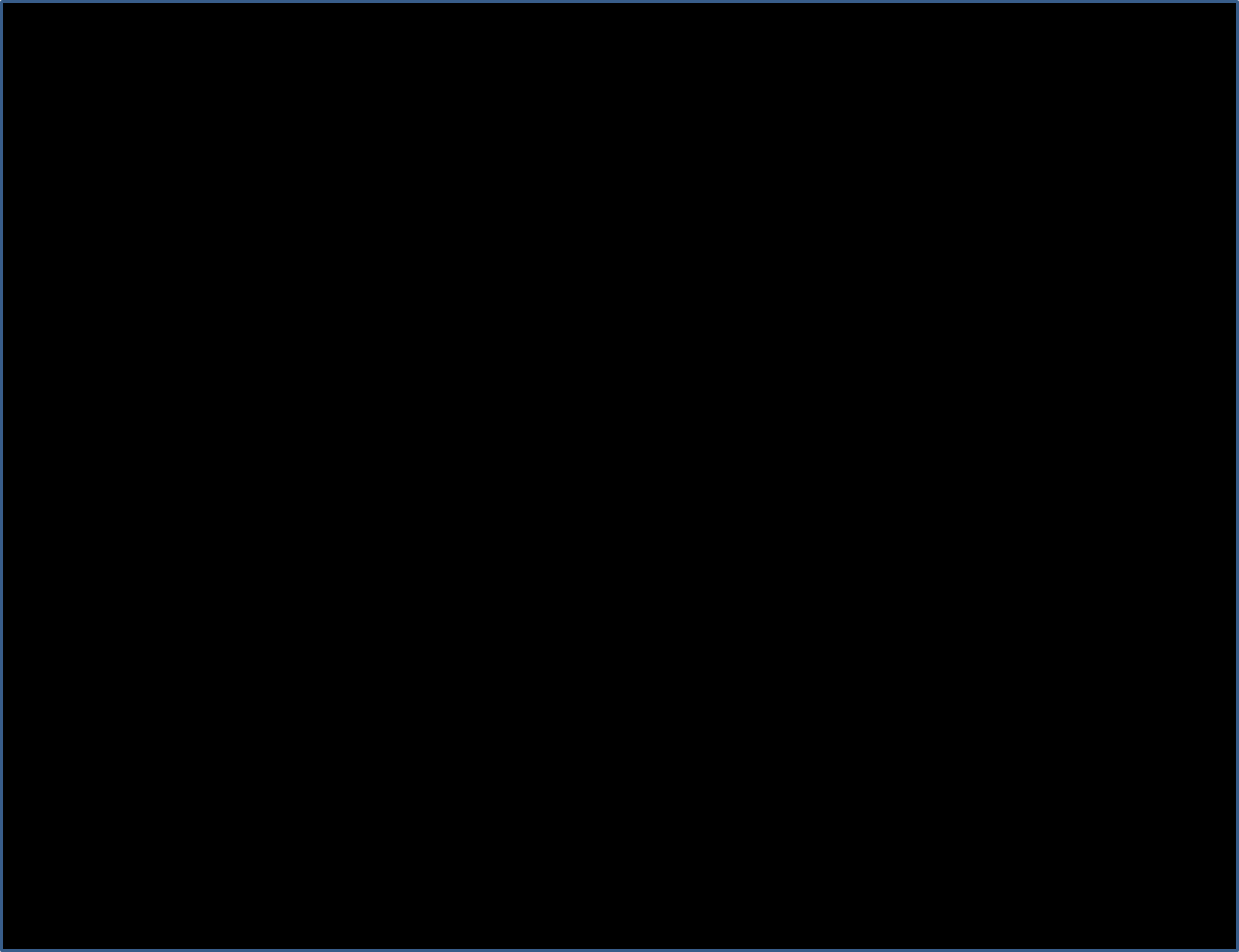 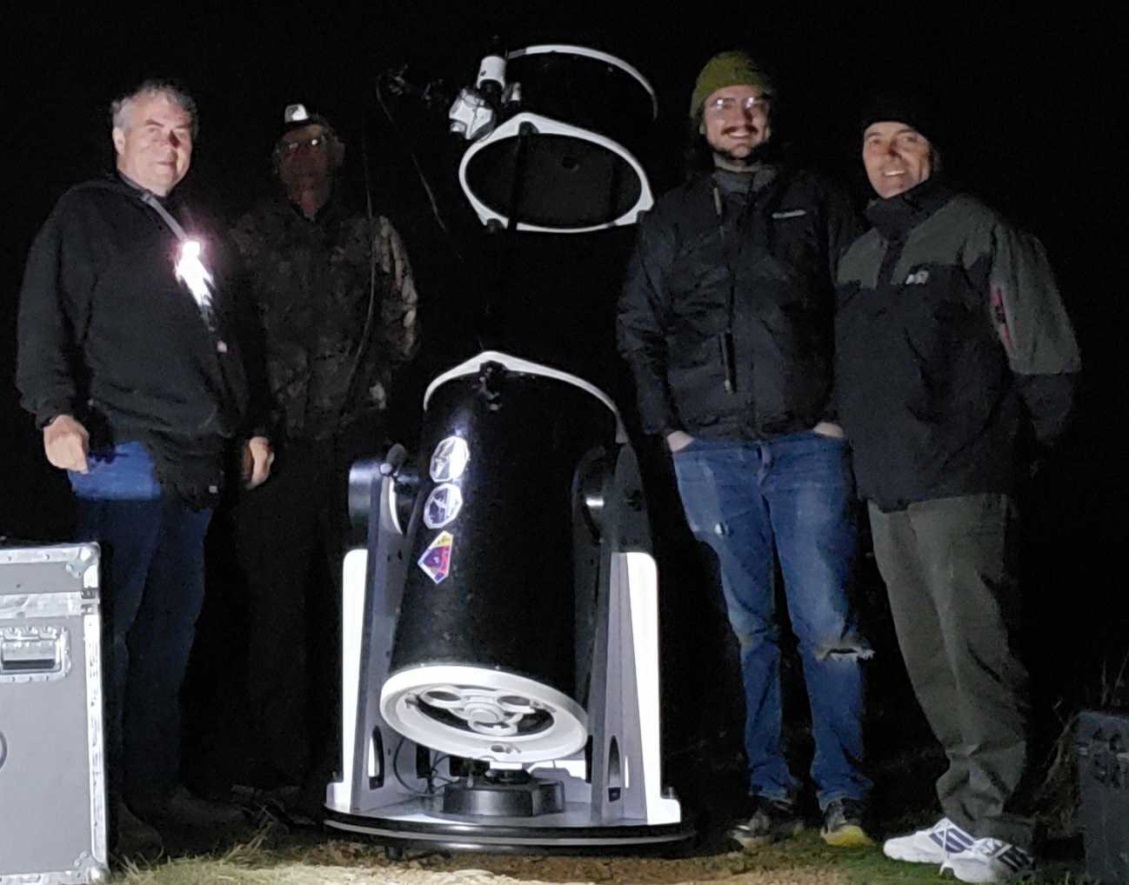 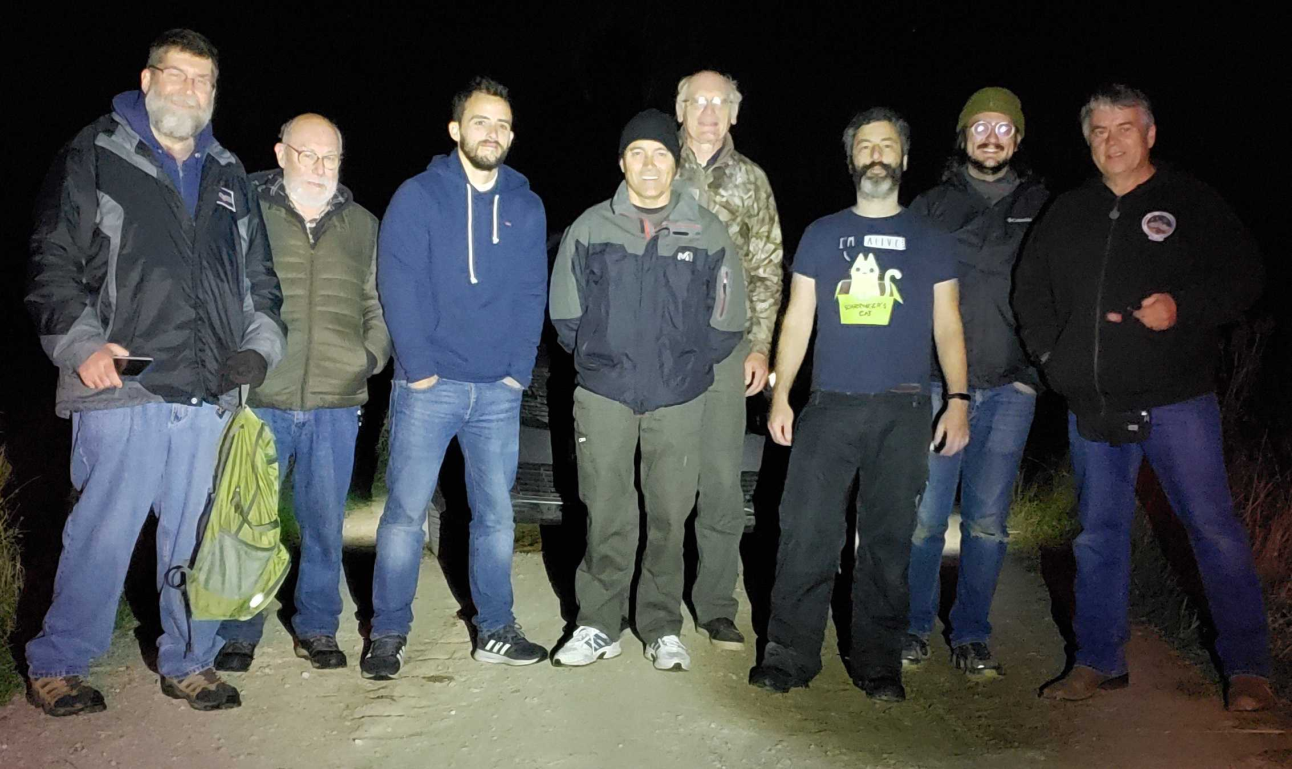 Resultats
Un certain nombre de stations ont pu observer l’étoile au moment de l’occultation;
Aucune des 22 stations n’a vu l’occultation de notre côté;
Une équipe indépendante utilisant une autre prédiction a pu voir 2 (3?) occultations nettement plus à l’Est.
Conclusion: nos prédictions étaient fausses.
https://ericfrappa.com/euraster/

D:\Echanges\occultation\PallasOccult.avi
https://www.euraster.net/results/2021/index.html
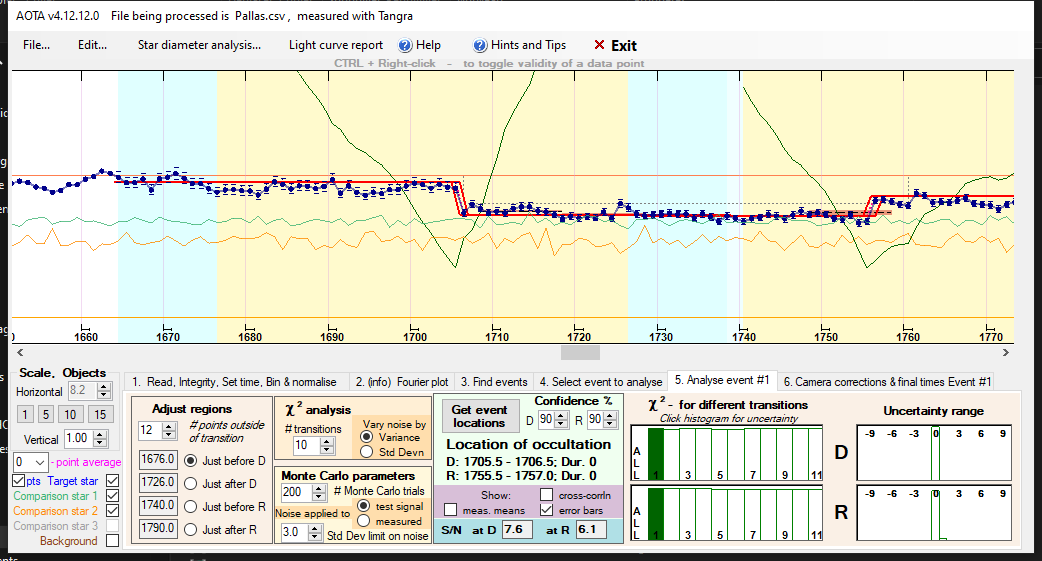 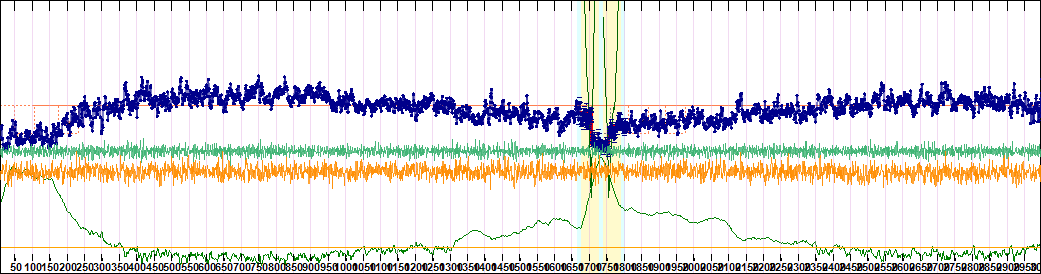 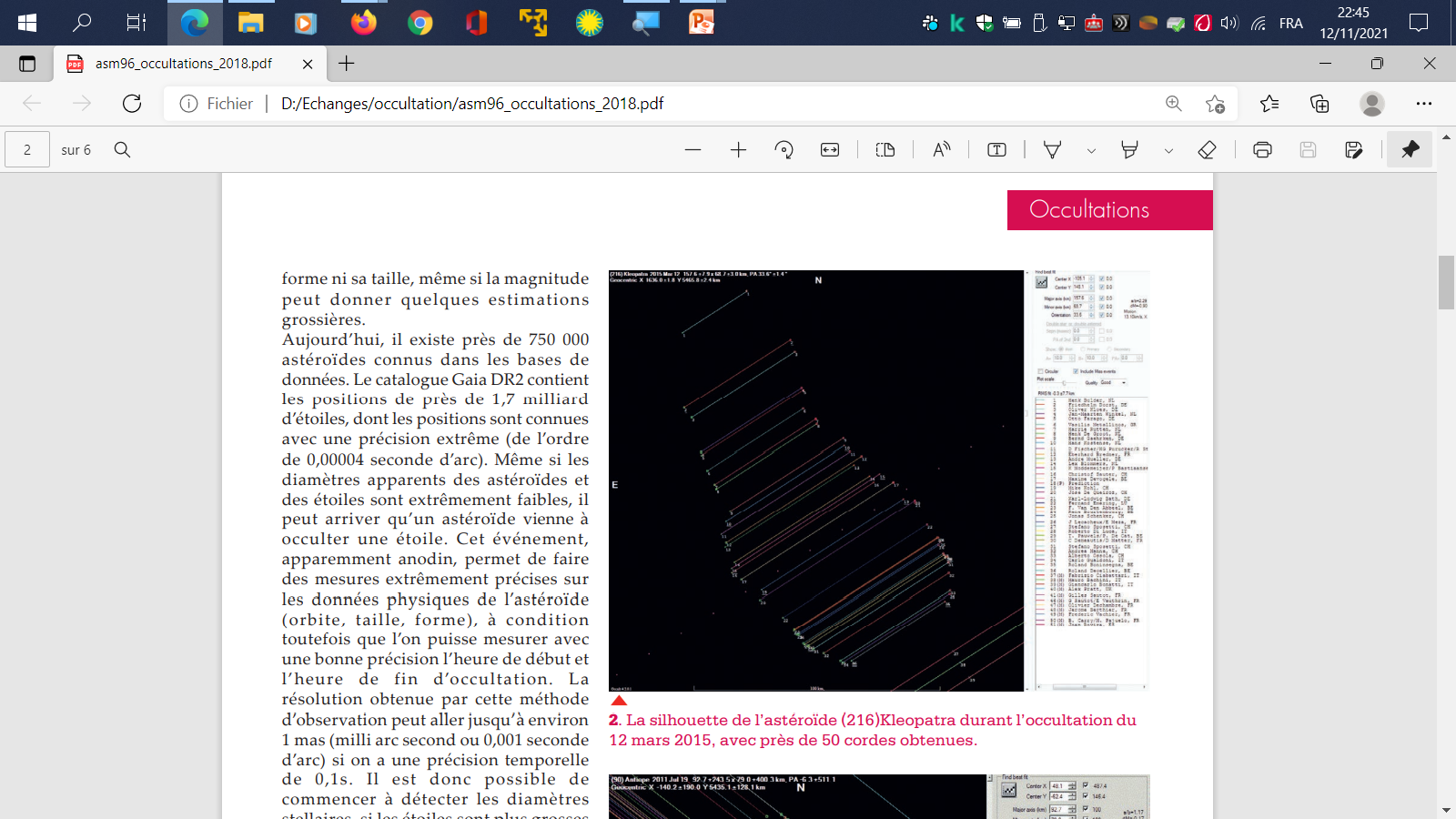 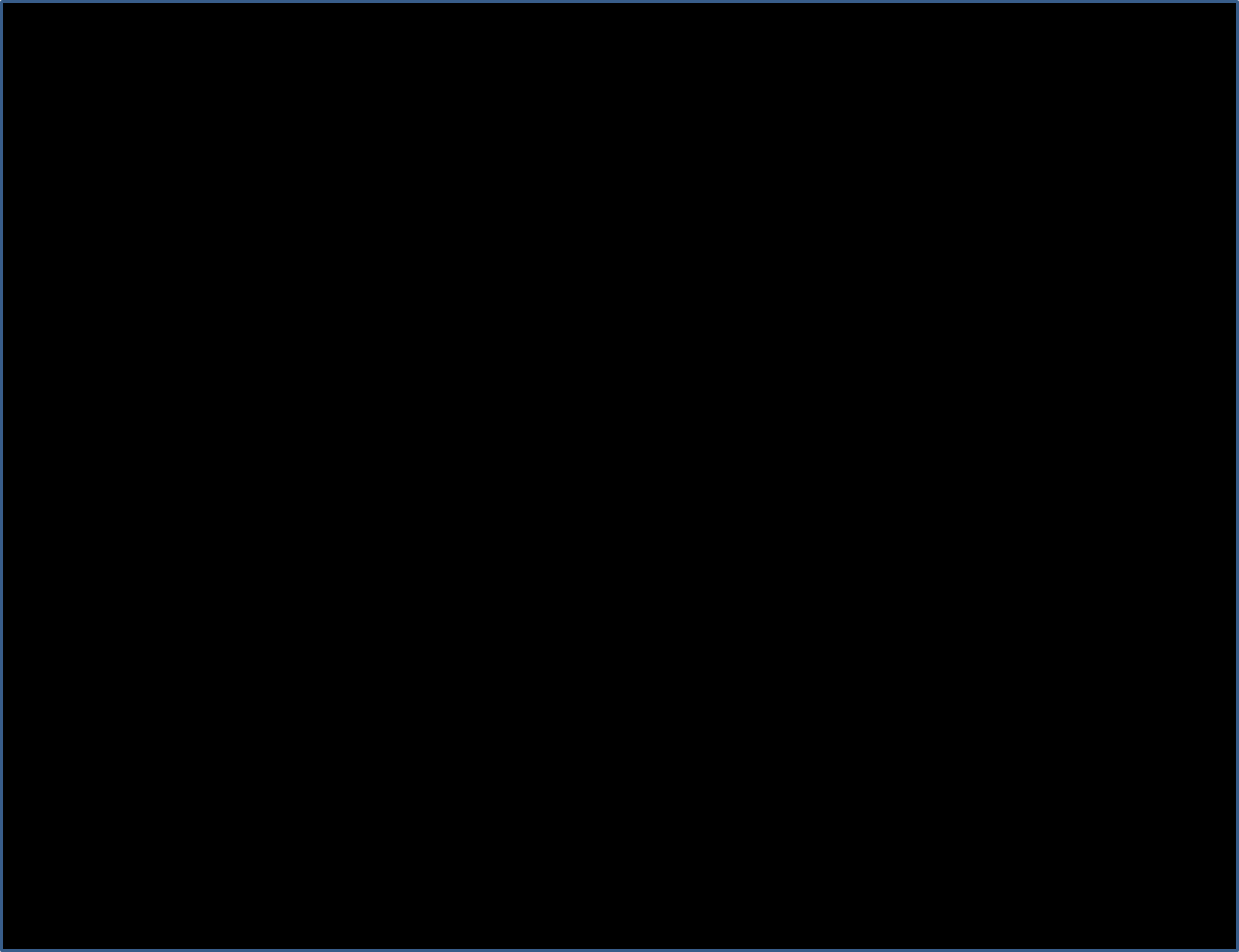 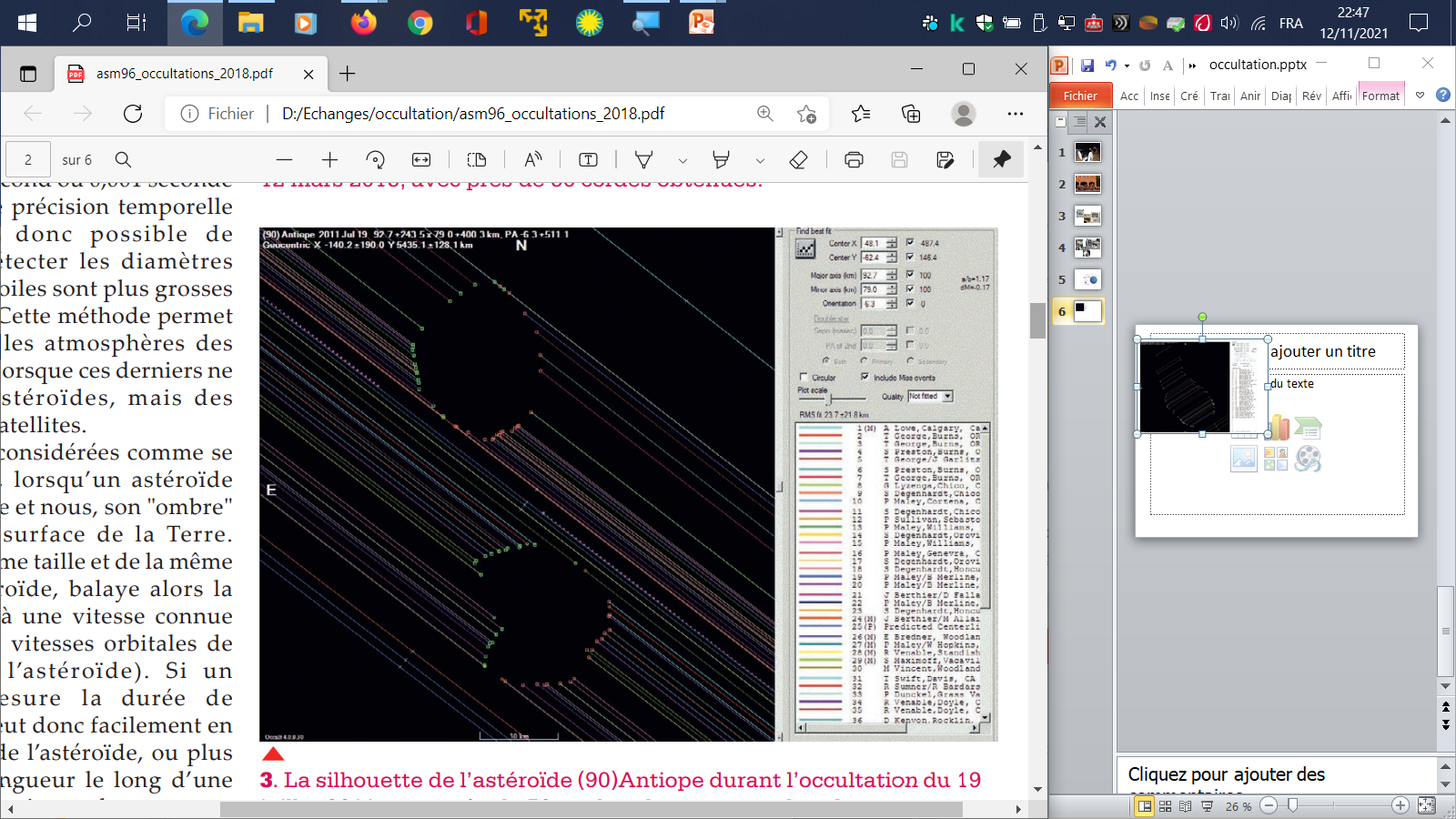 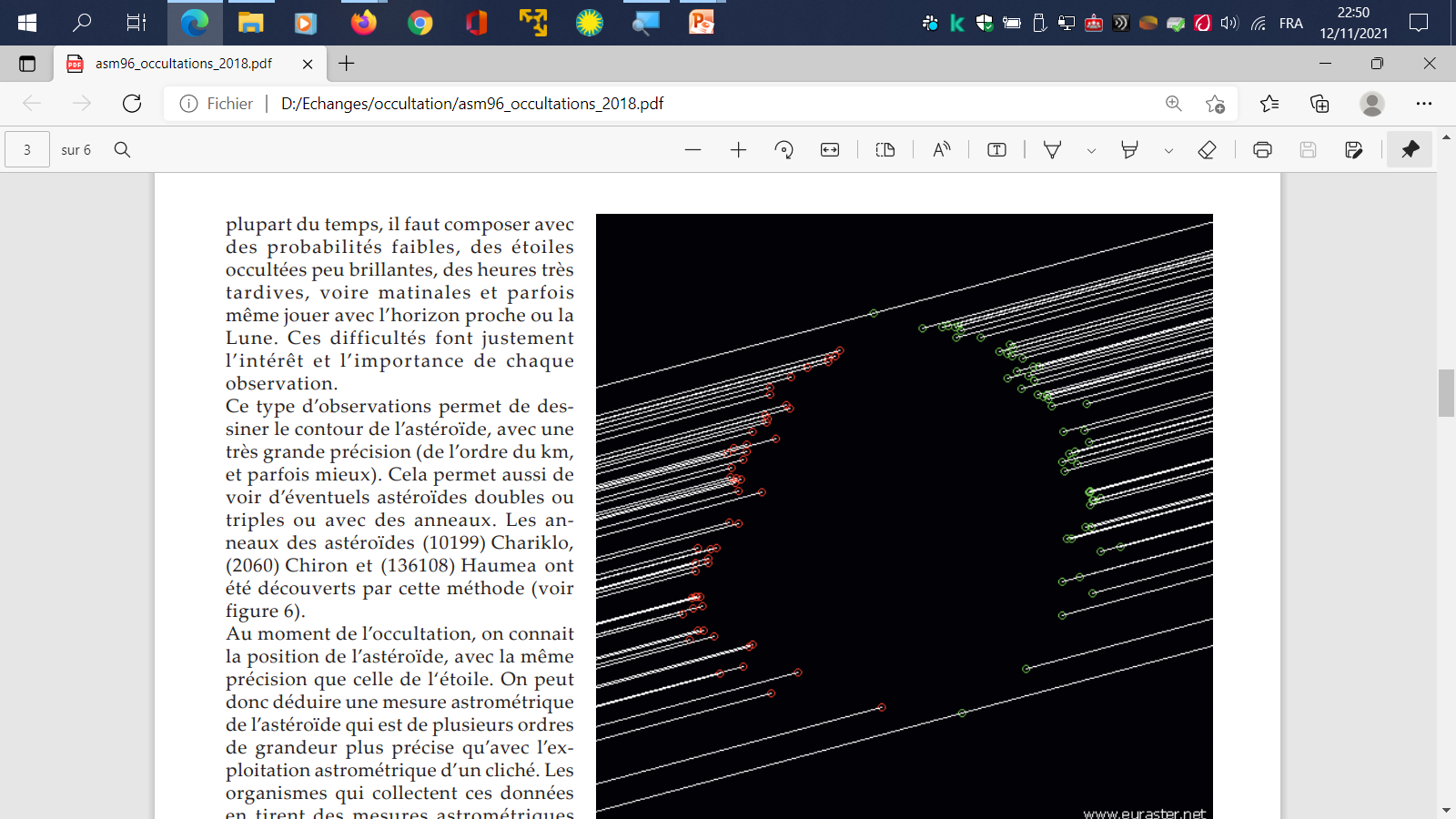 Conclusion
La méthode d‘occultation est une méthode puissante, (assez) facile à mettre en œuvre, mesurant les dimensions et paramètres d’orbites d’astéroides lointains.   
Les mesures d’occultation sont de beaux exemples de science participative, qui vont le rester encore longtemps. 
Les campagnes sont l’occasion d’un brassage intéressant de personnes de différents horizons.
Prise de données par des amateurs, analysées par des professionnels.
Bonne chance à Lucy, premier survol d’un troyen prévu en 2027.